Путешествие юных 
Клинчан по книжным
местам
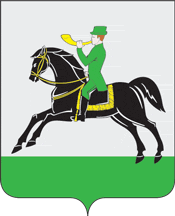 МДОУ №53 «Чебурашка»
г. Клин Московской области
Воспитатель: Ворзонина Ирина Борисовна
2013 год
258-234-703
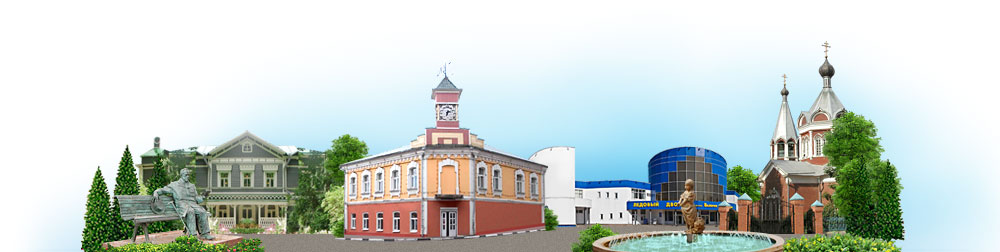 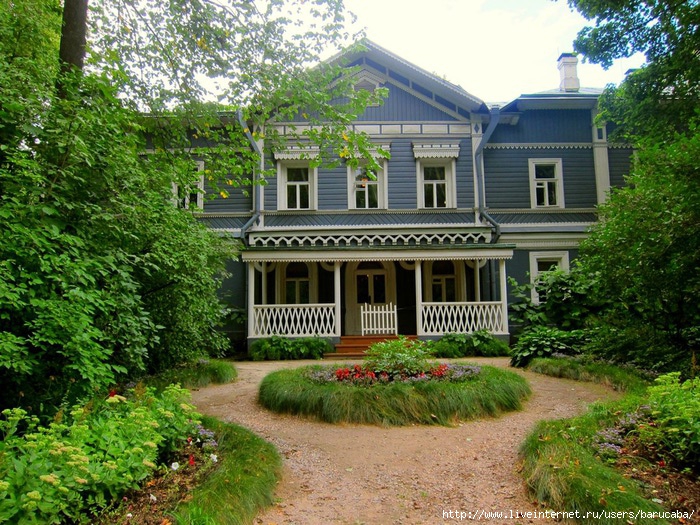 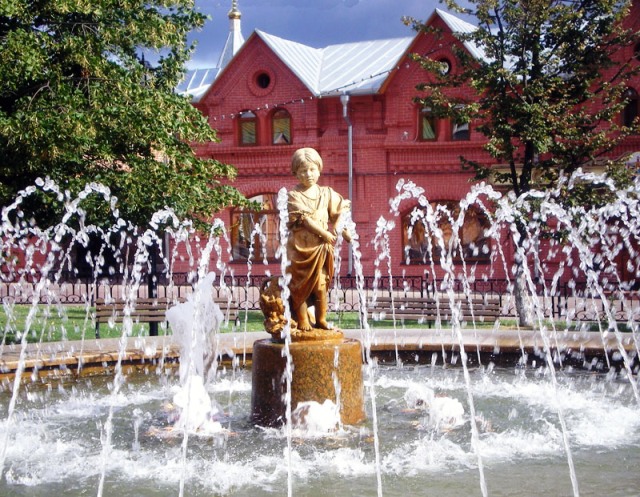 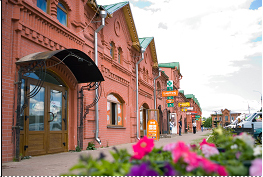 Наш любимый город Клин
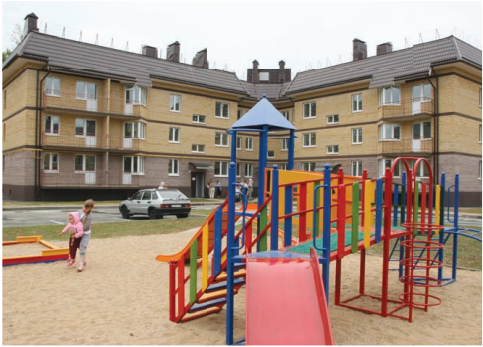 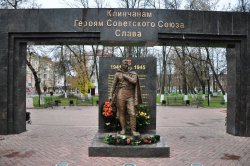 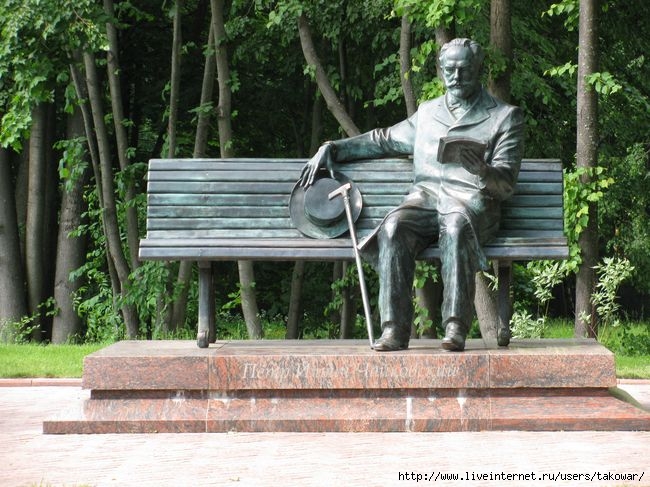 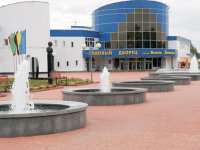 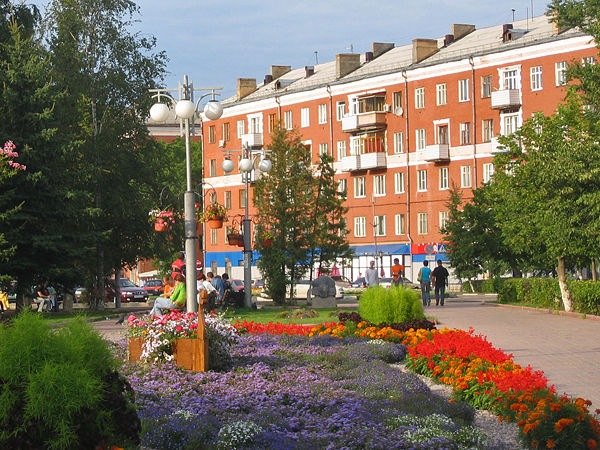 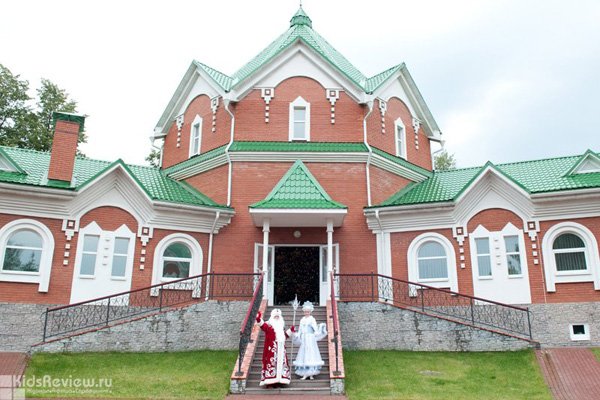 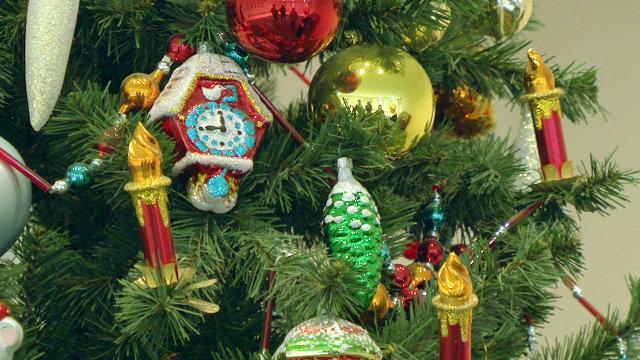 Разрабатываем маршрут «Путешествие в книжную страну»
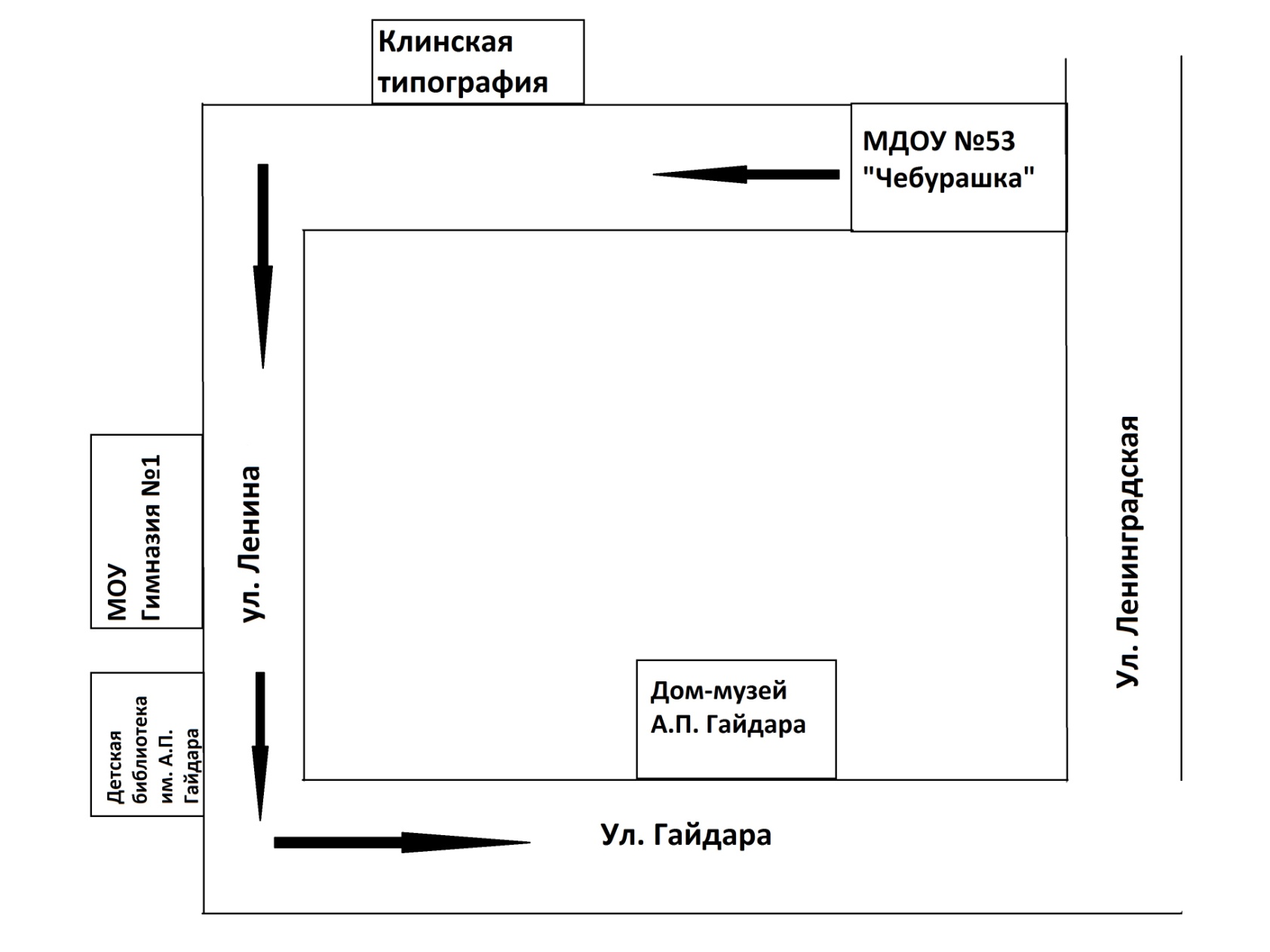 Клинская типография приглашает нас в гости.
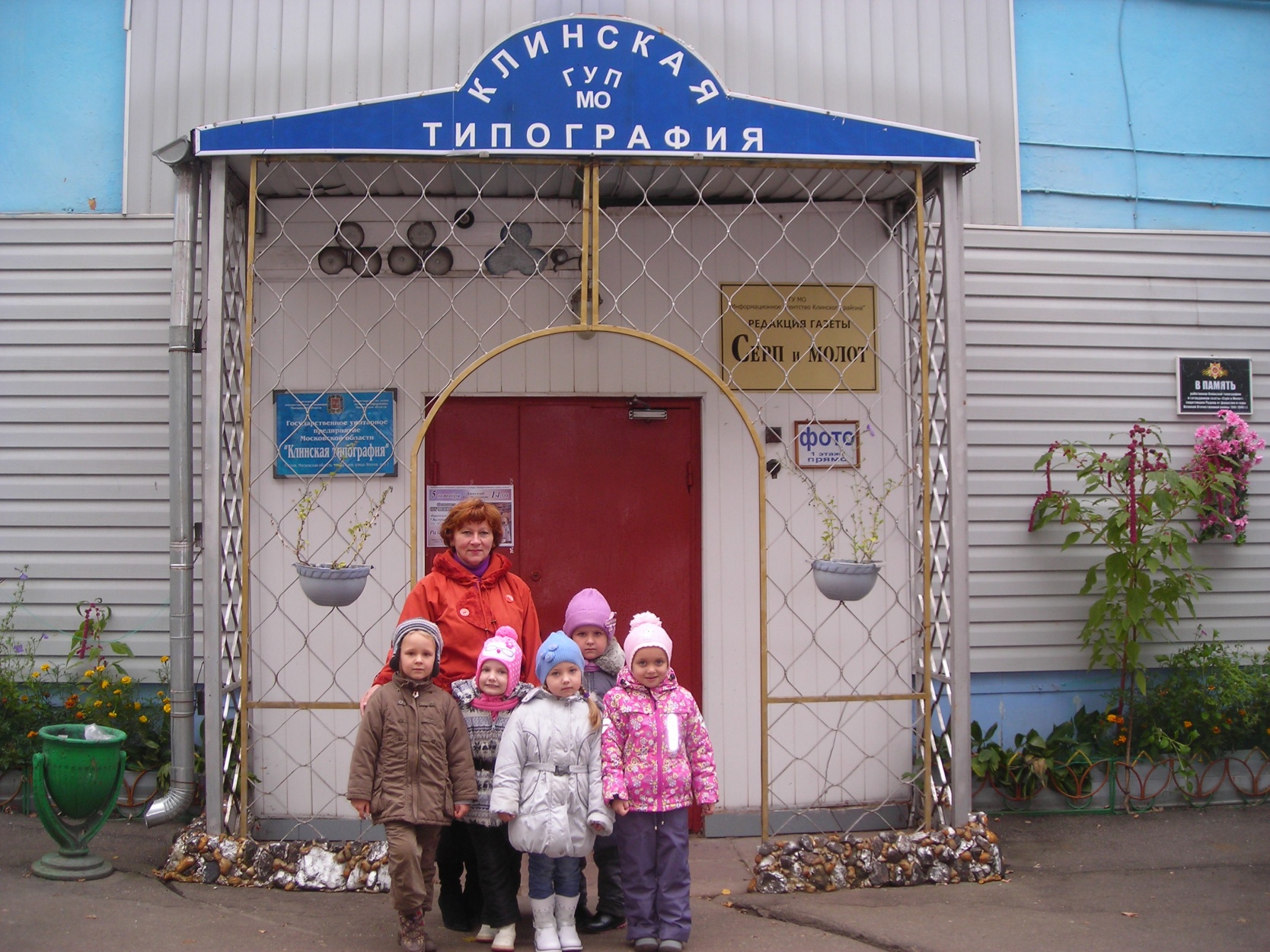 Как появляется книга? Наблюдаем работу печатного станка.
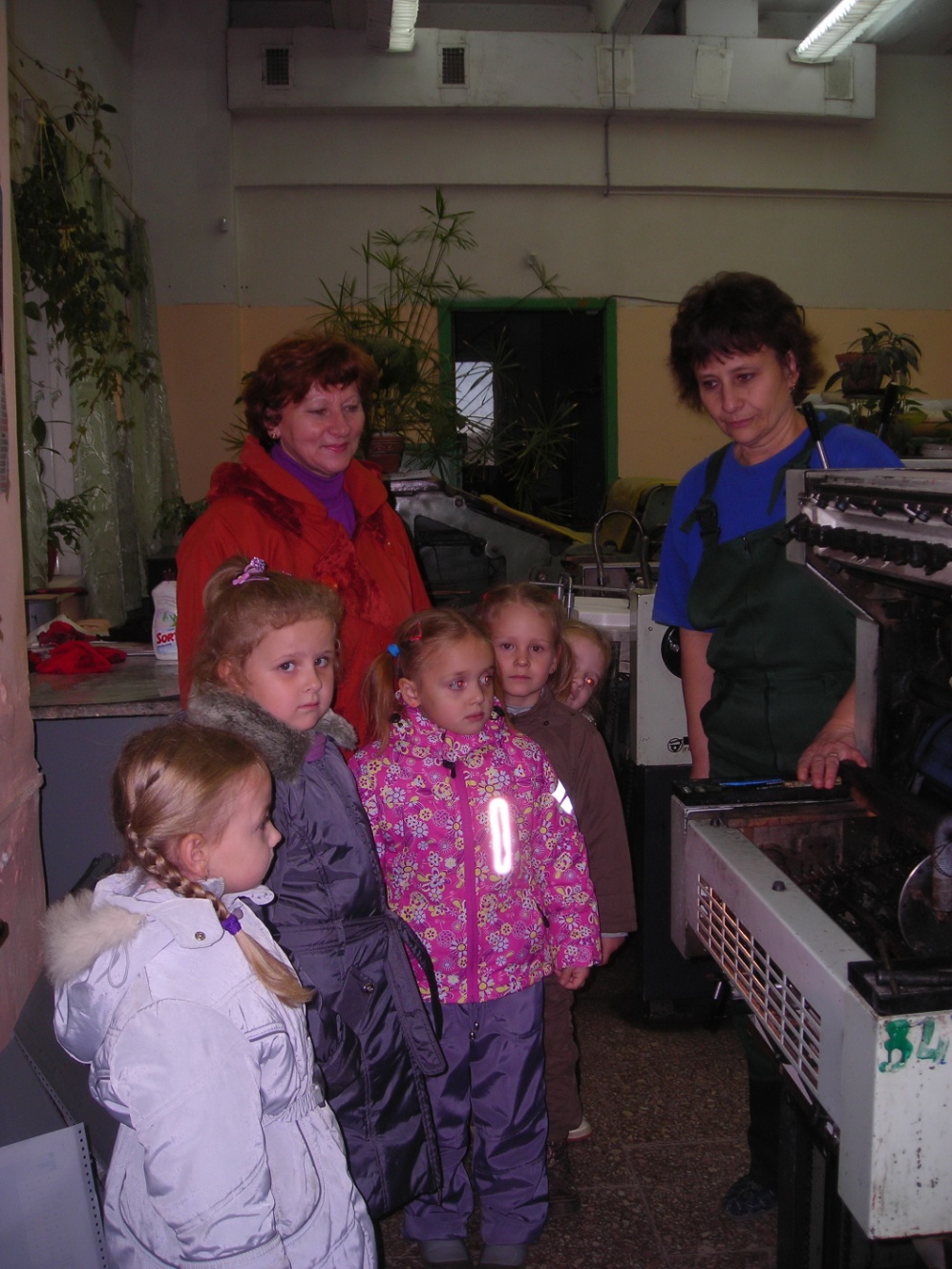 Поход в детскую библиотеку имени А.П. Гайдара.
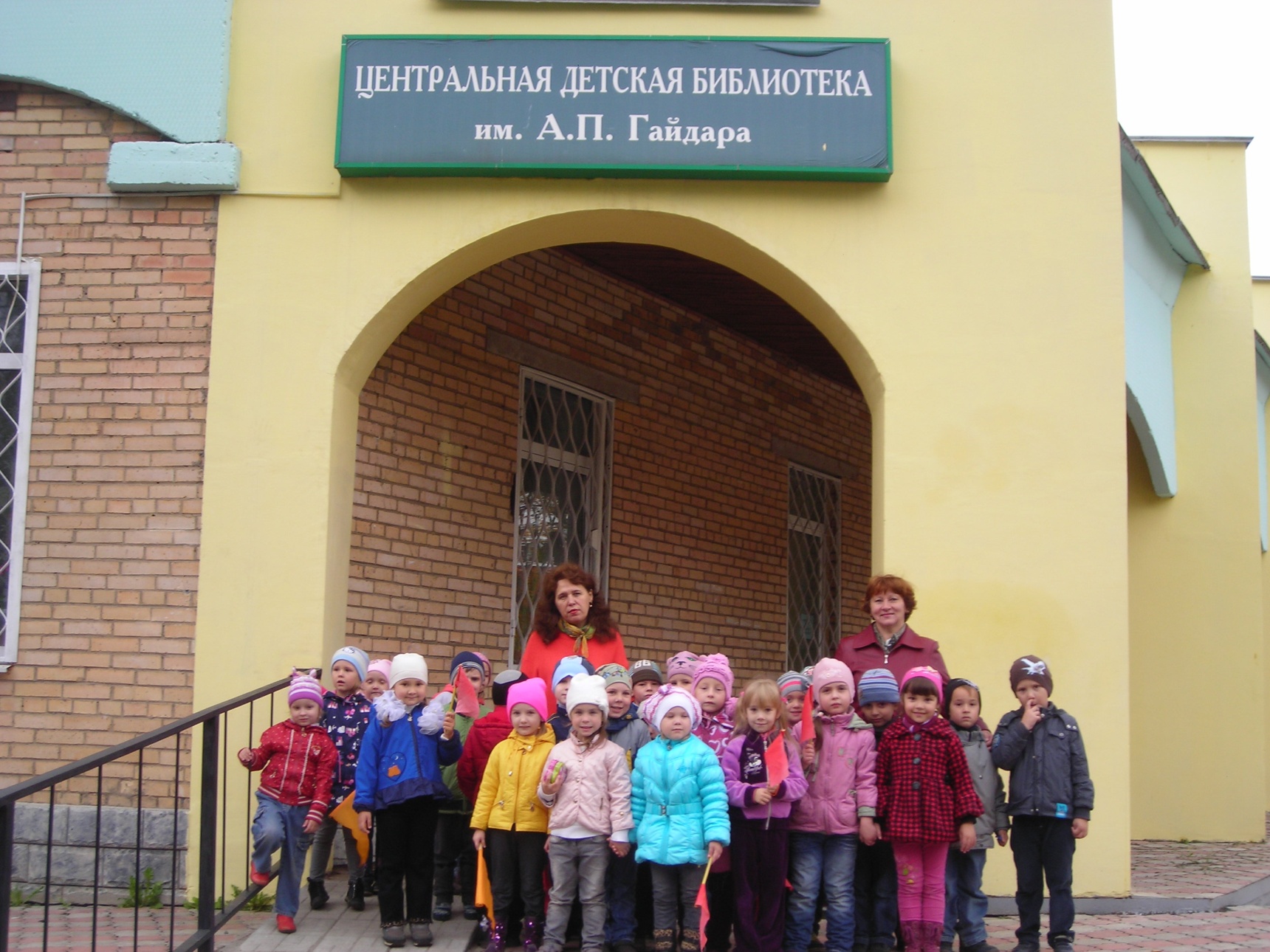 Осенние чтения и игры в библиотеке.
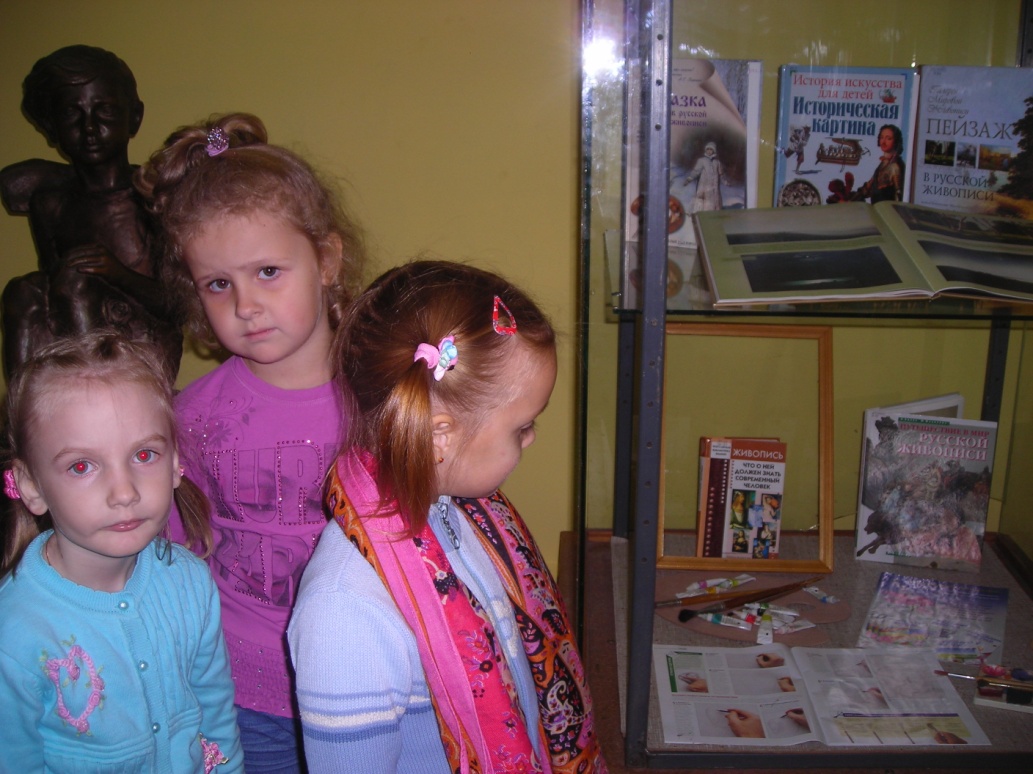 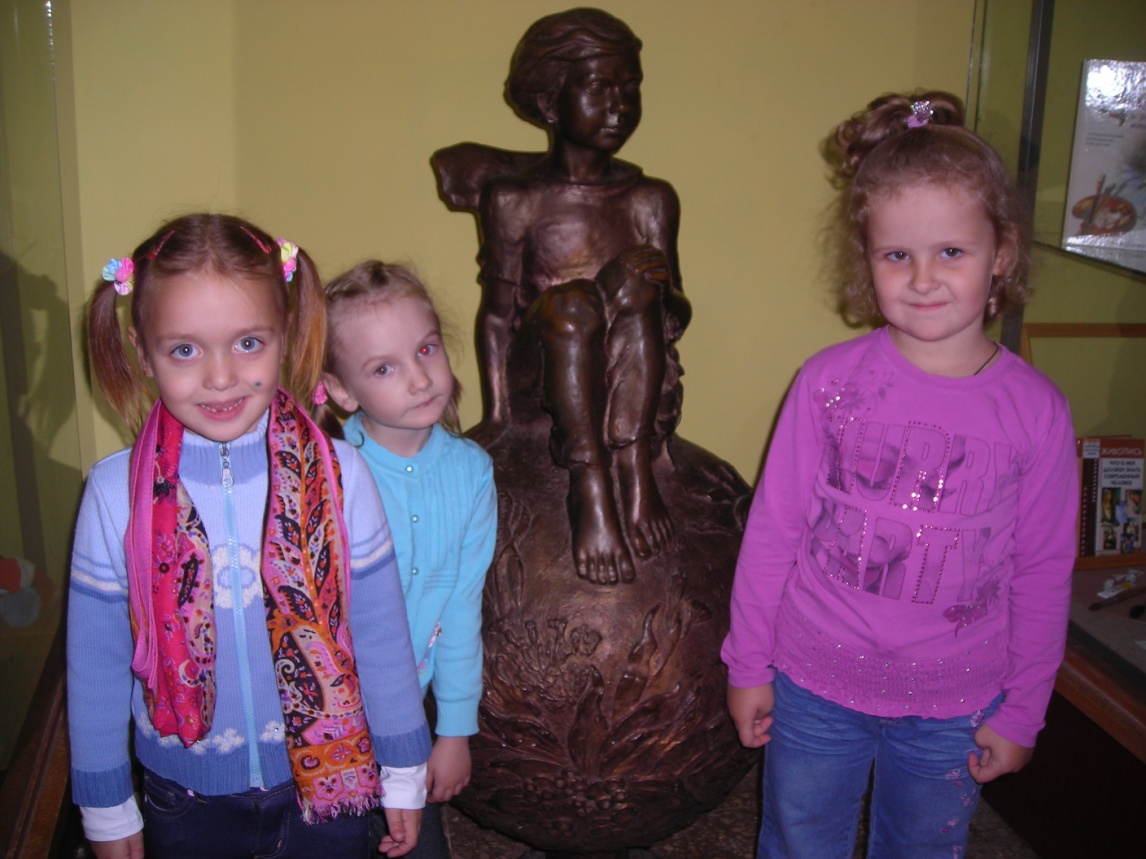 Мы в читальном зале.
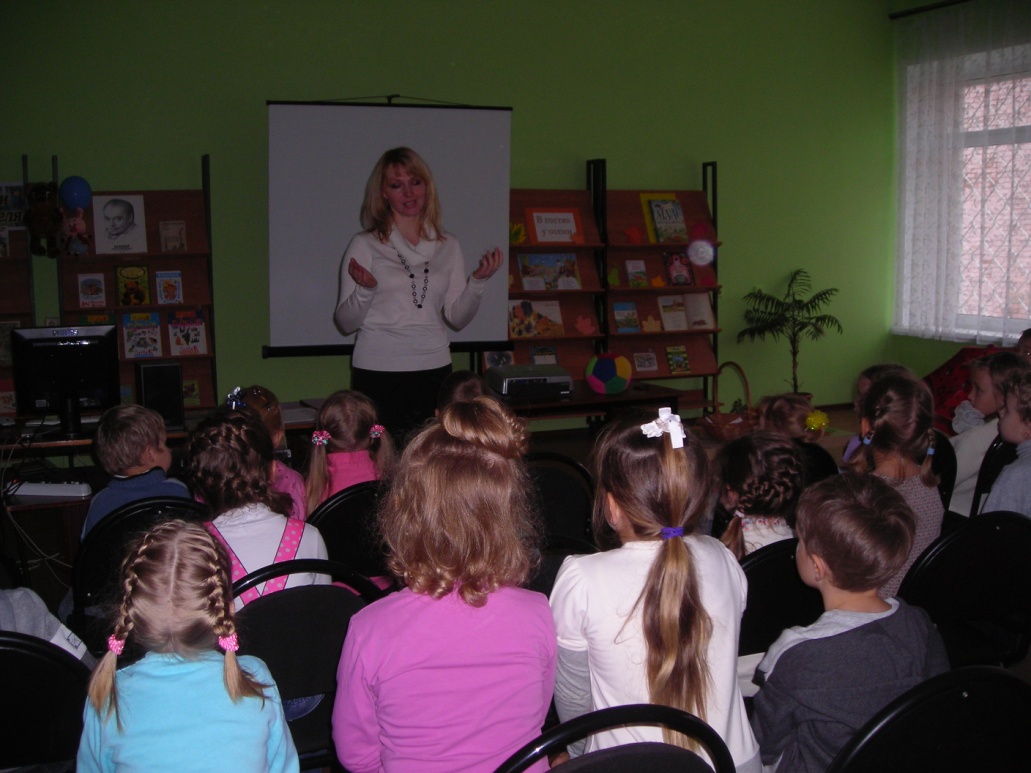 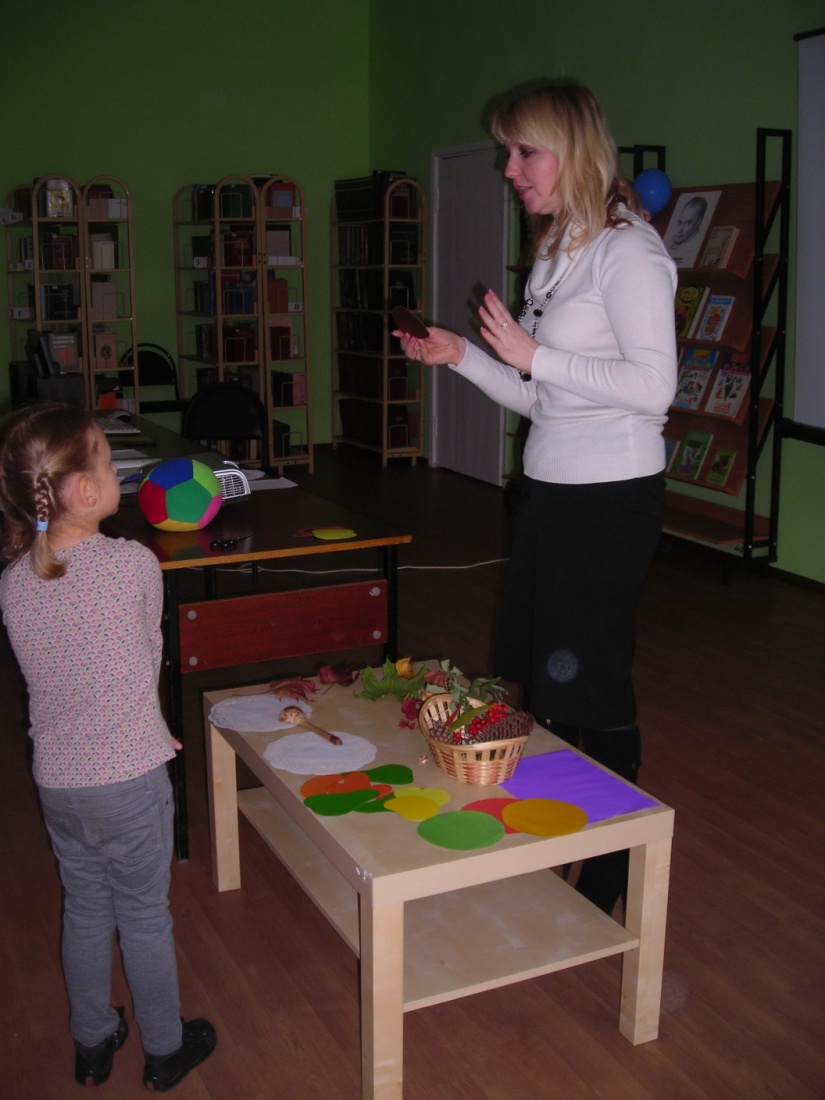 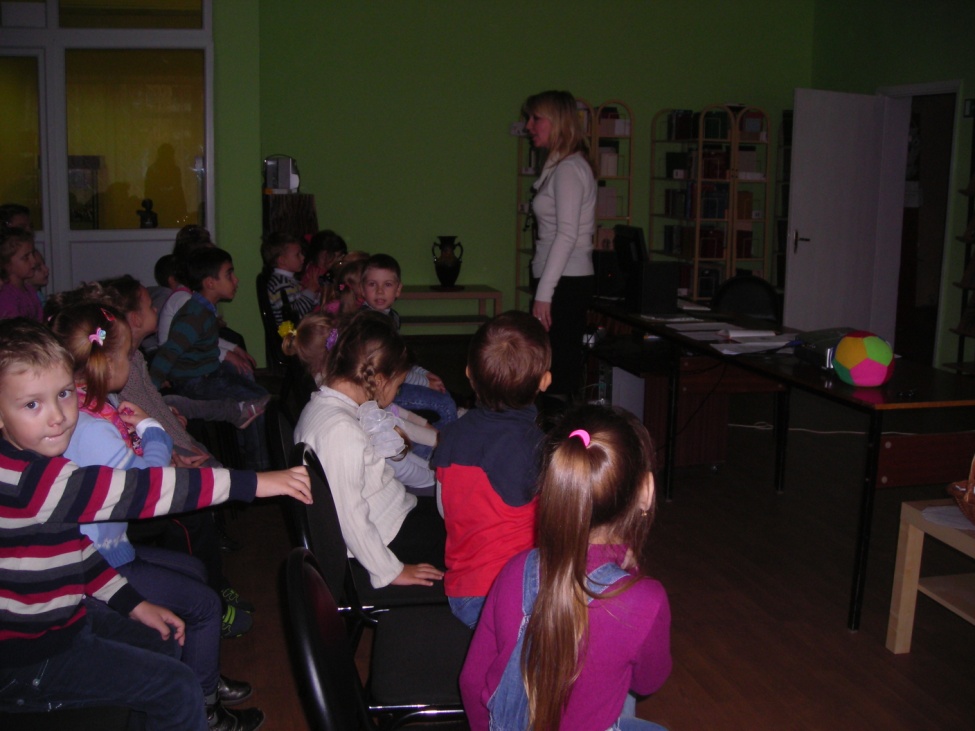 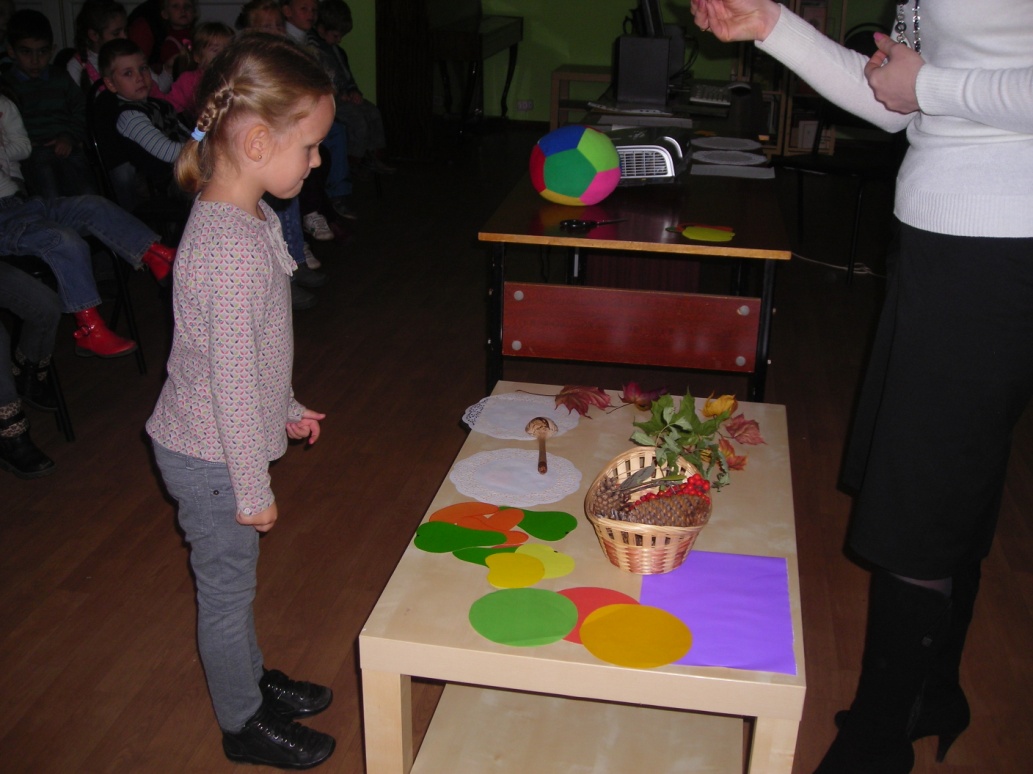 Дом-музей А.П. Гайдара рад посетителям.
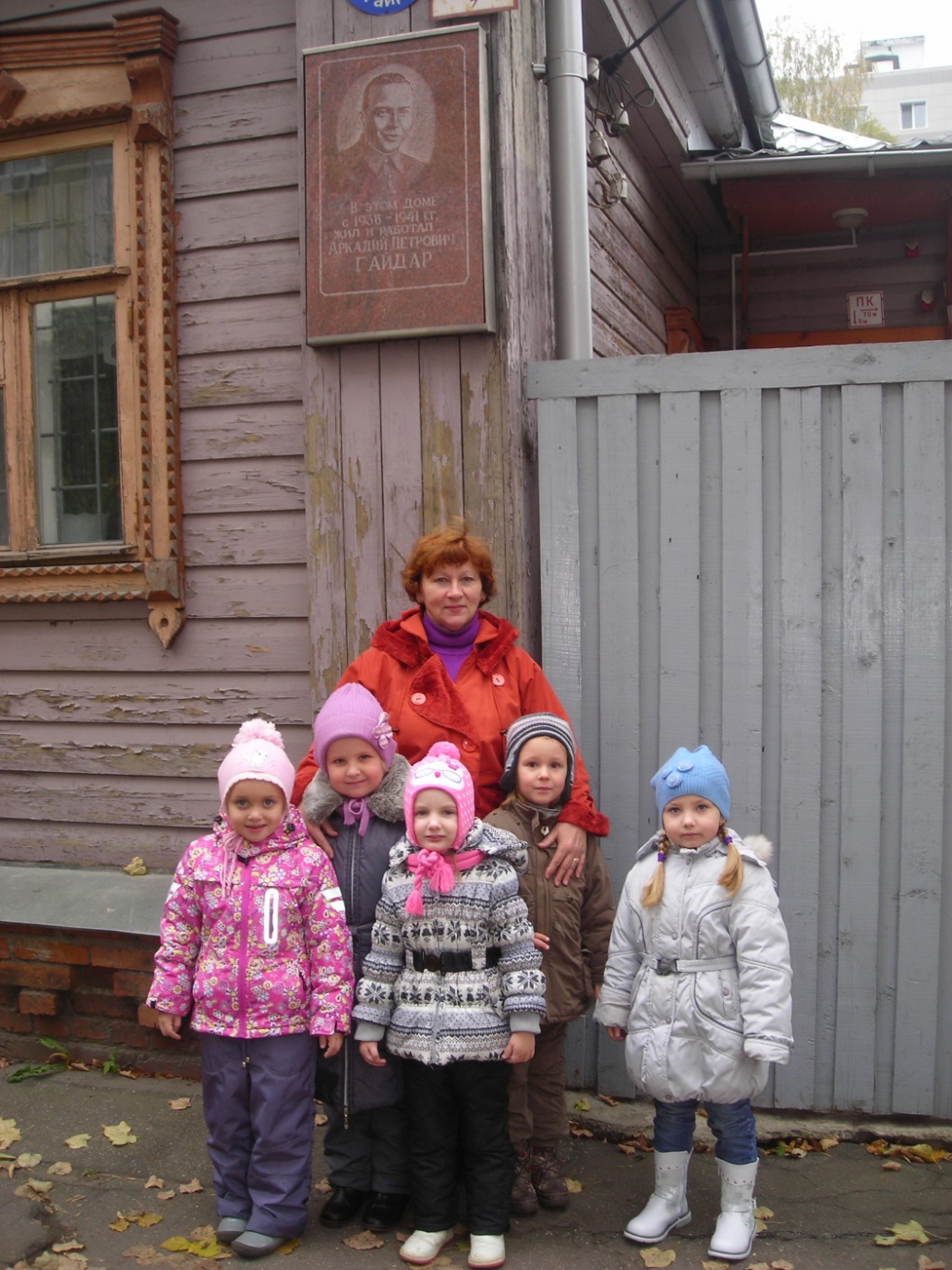 Мы в музее детского писателя.
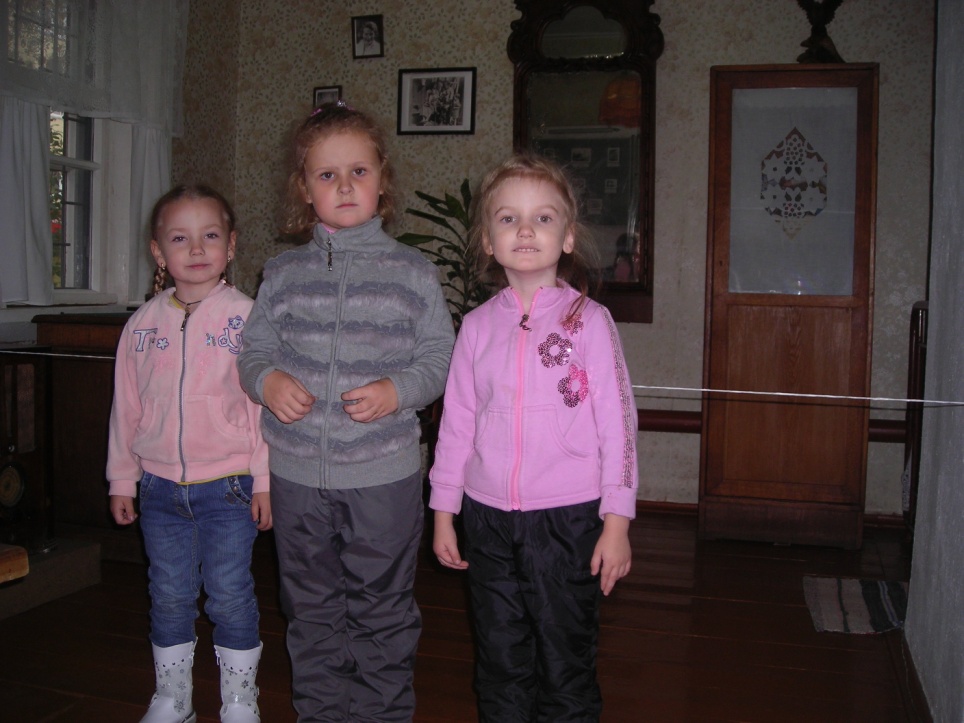 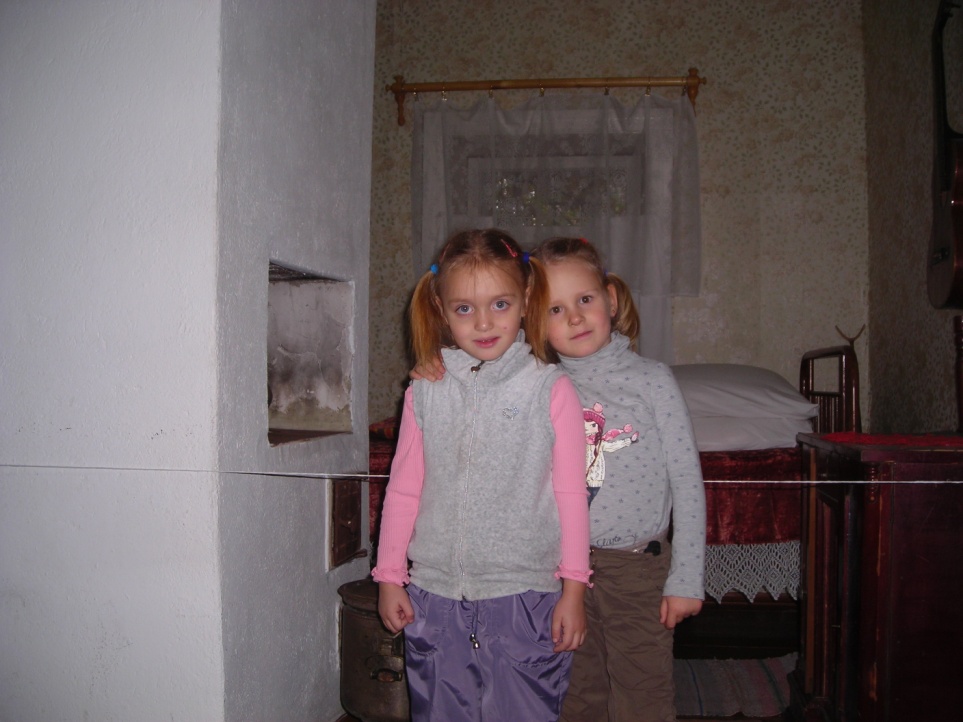 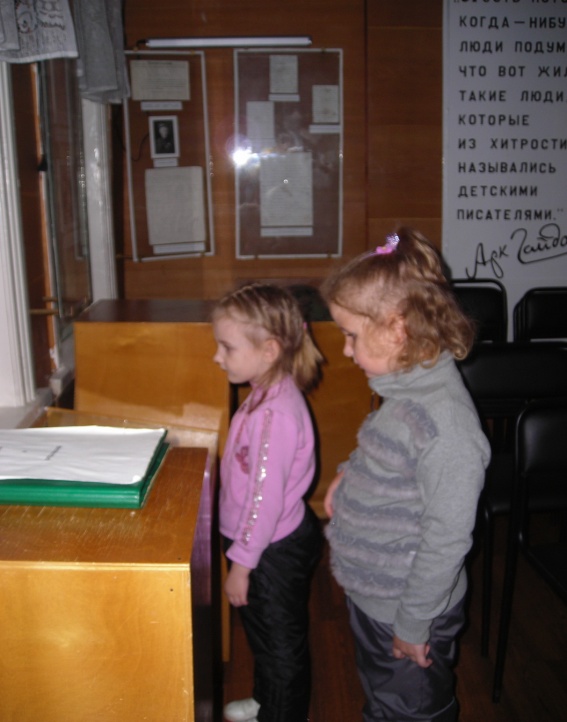 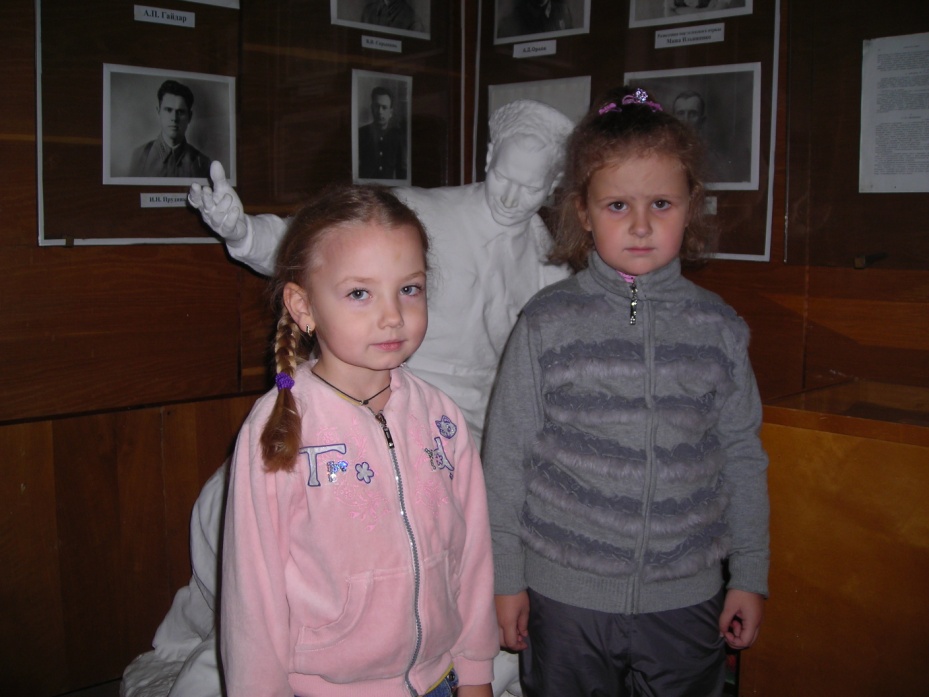 «Военная комната».
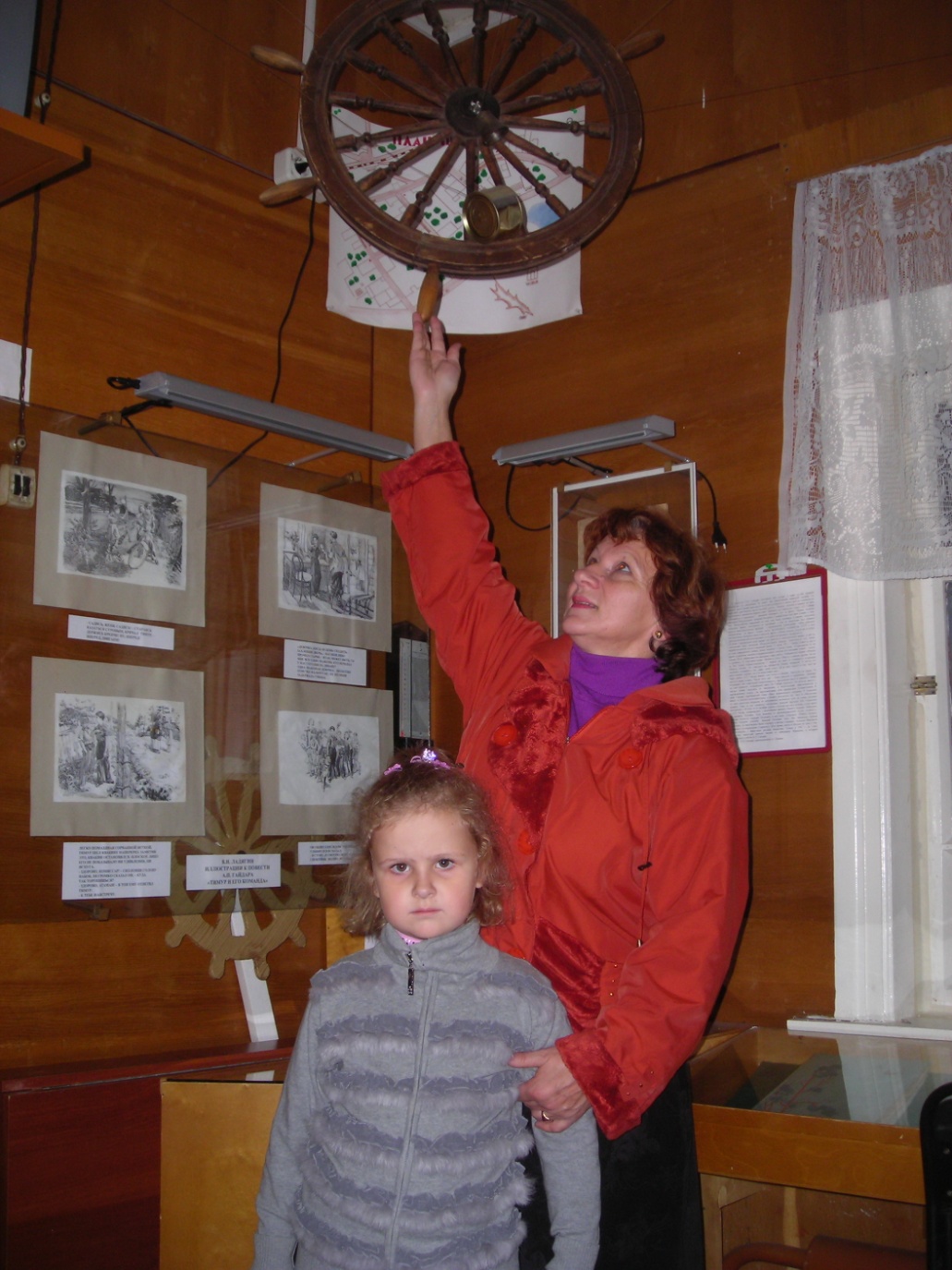 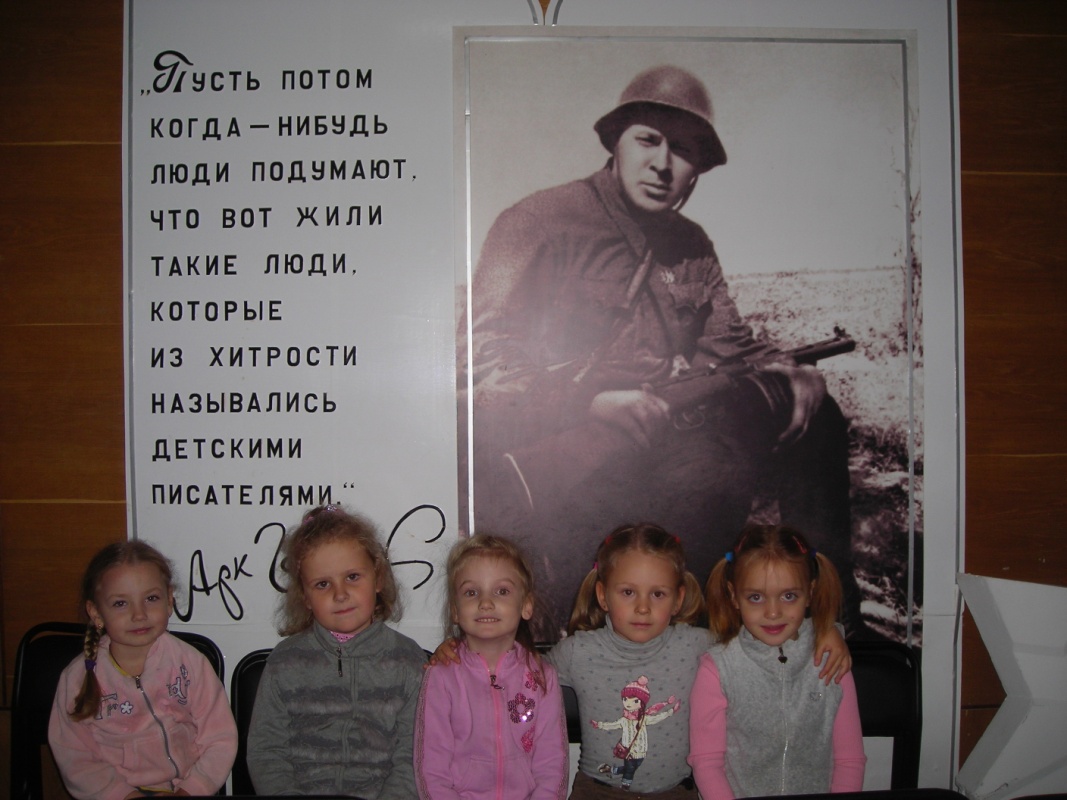 Библиотека в группе «Теремок».
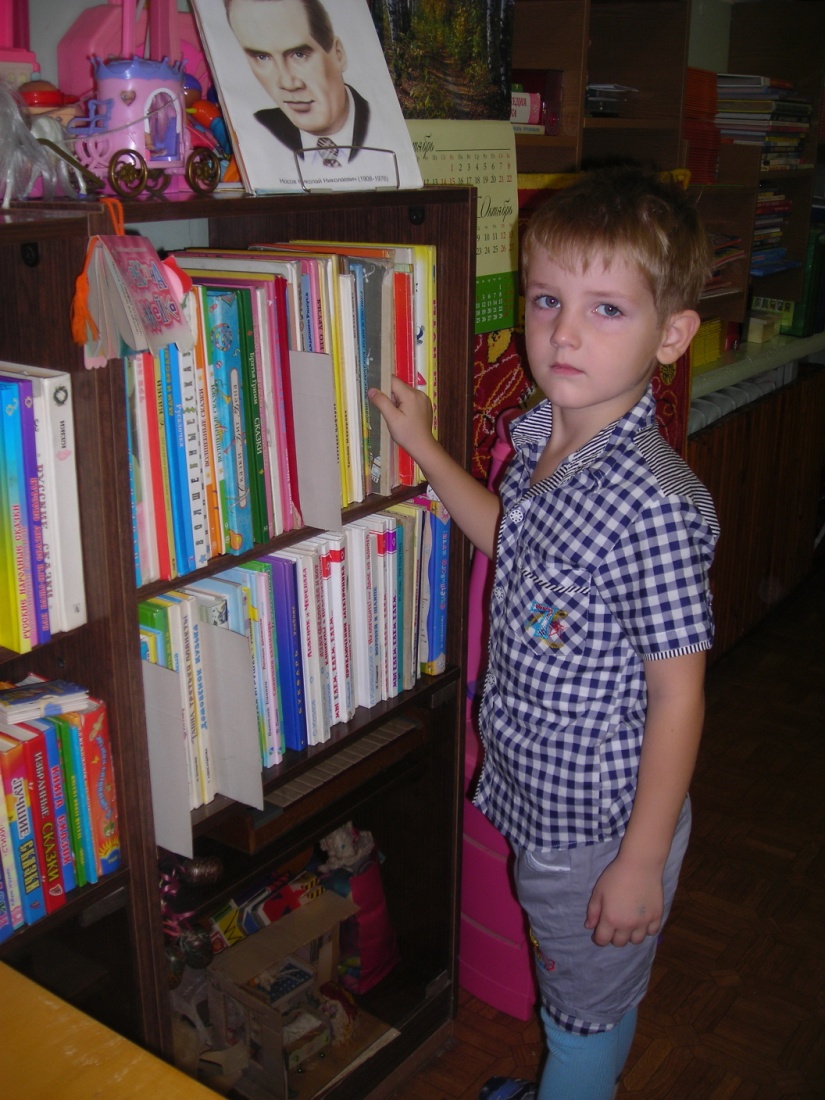 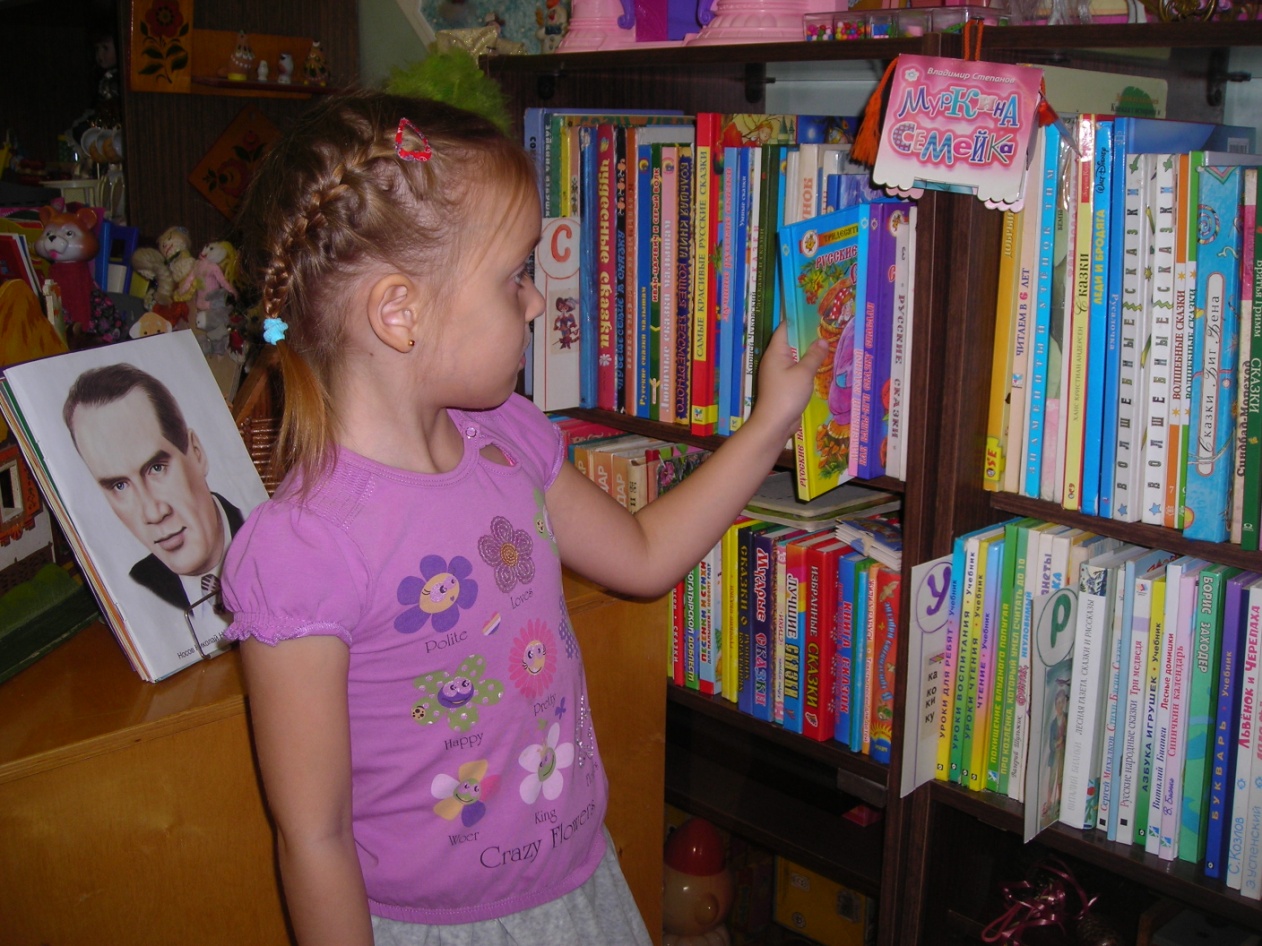 Наши книги: рассматриваем, рассказываем, играем.
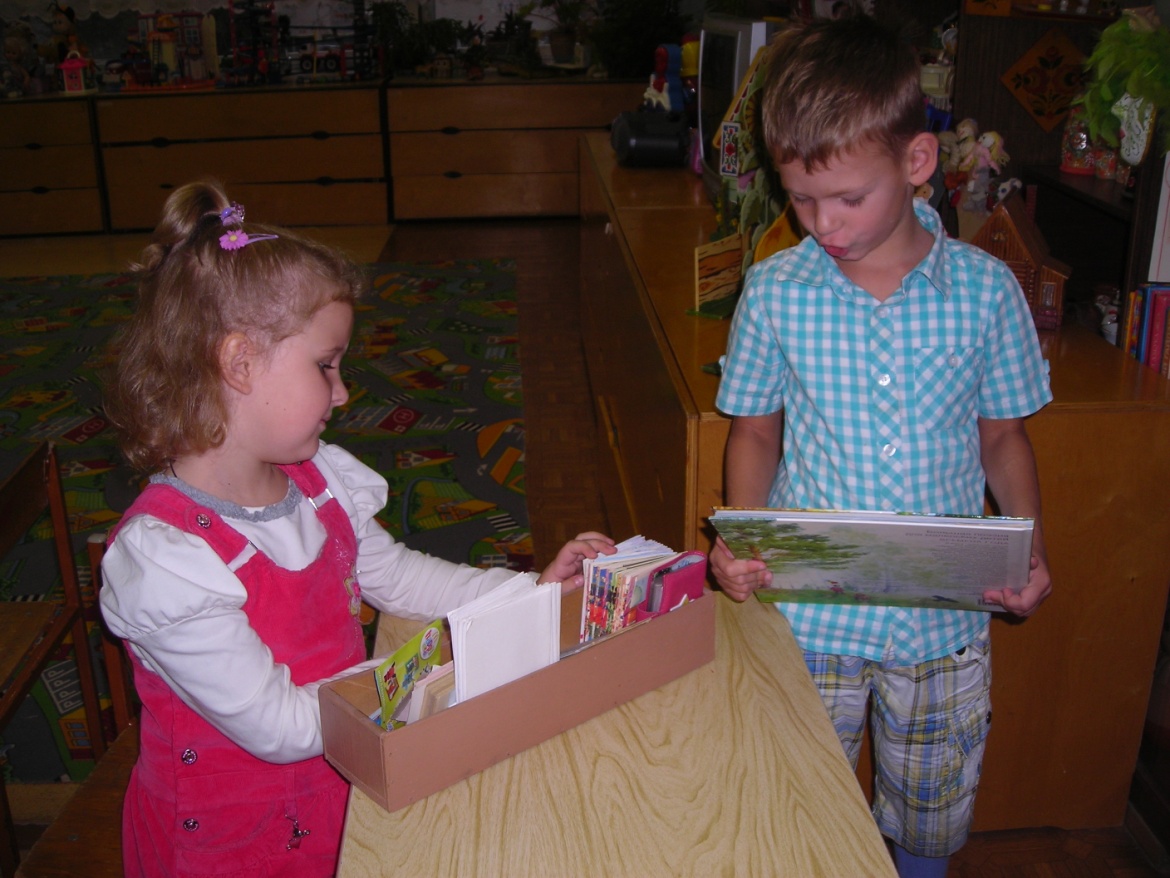 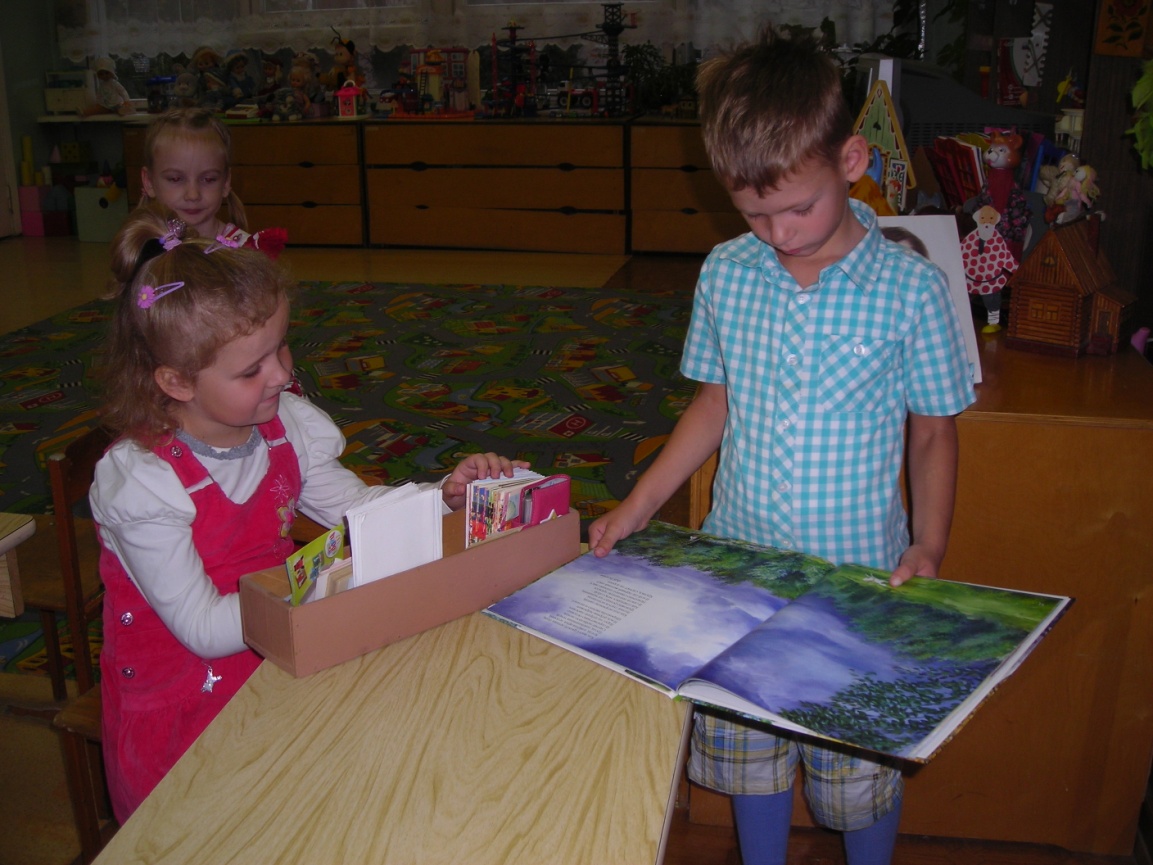 «Издательство» выполняет заказ на изготовление книг.
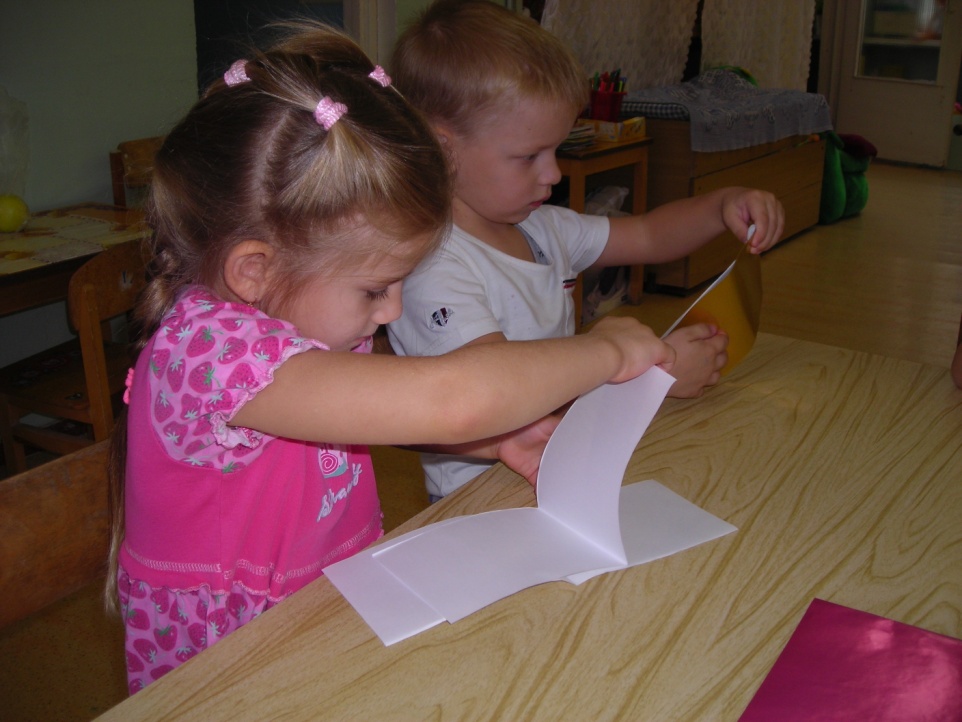 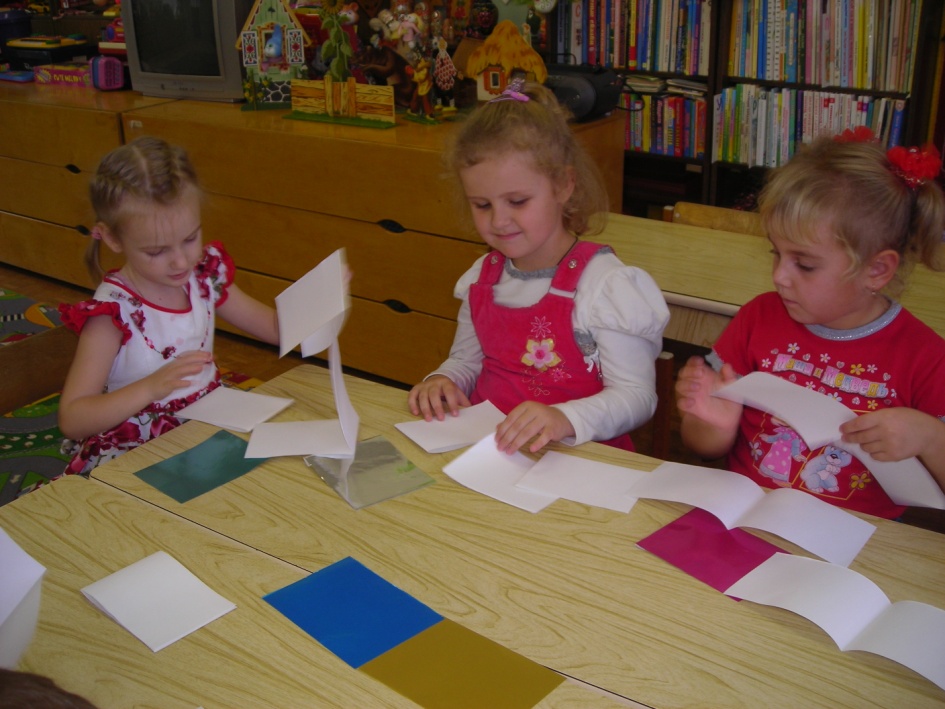 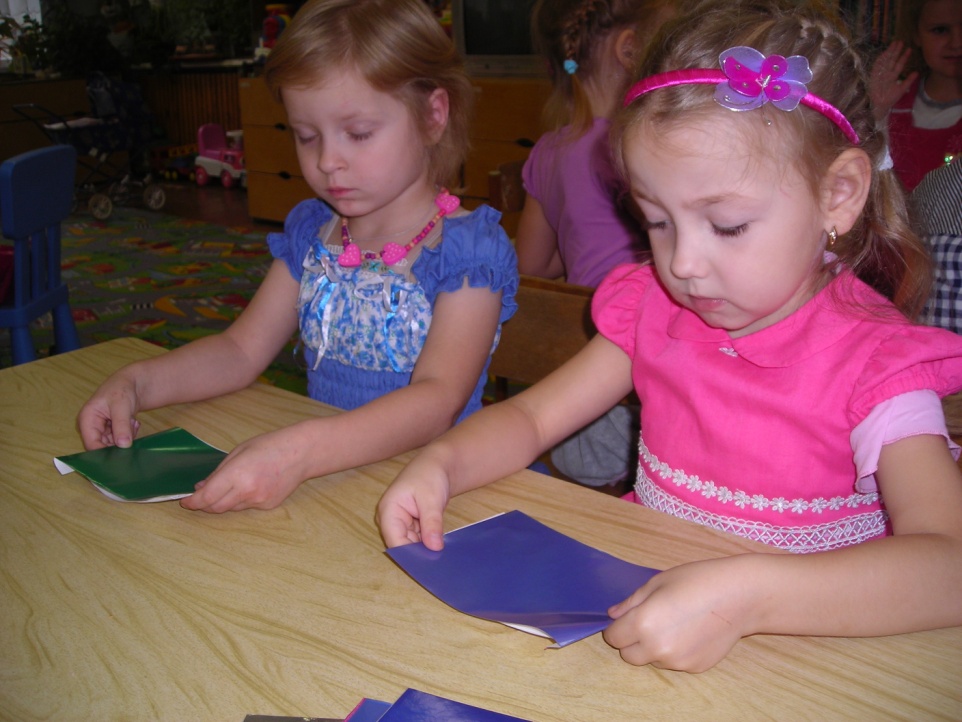 Мы – иллюстраторы.
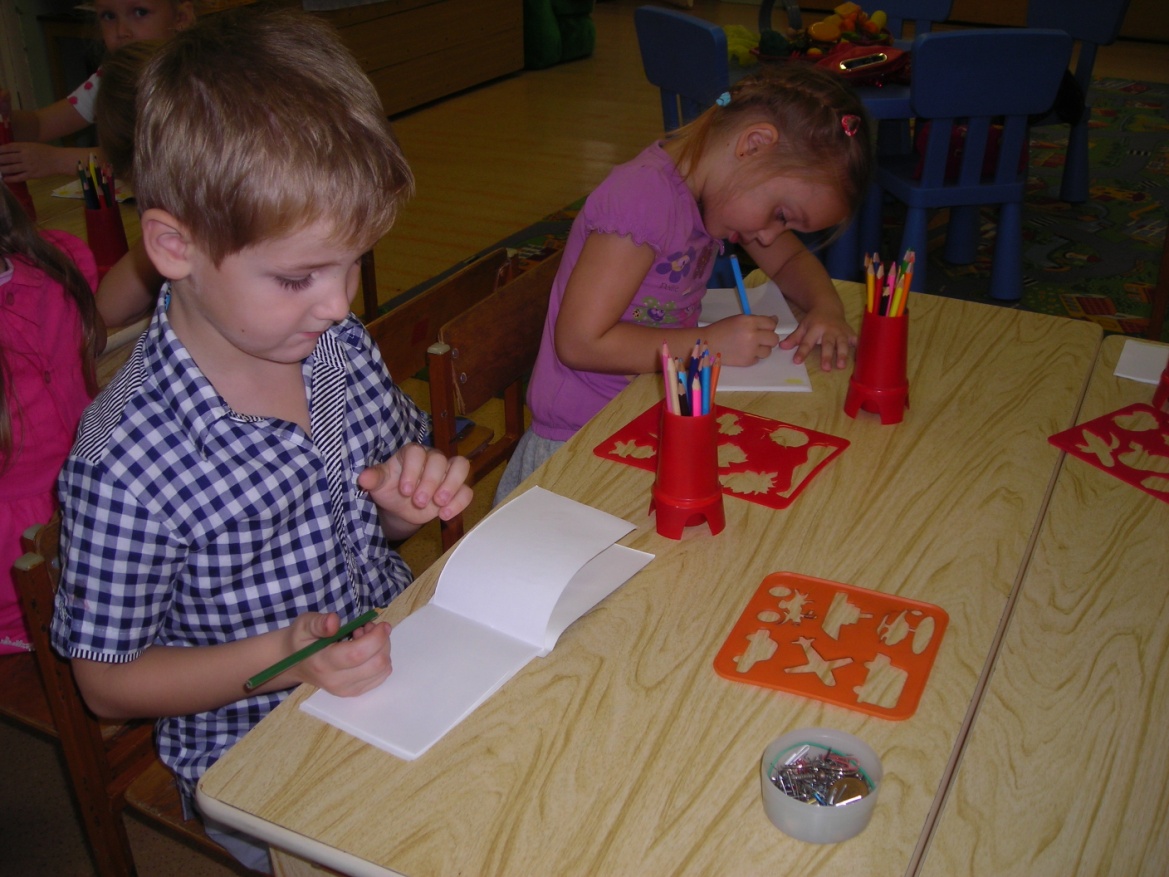 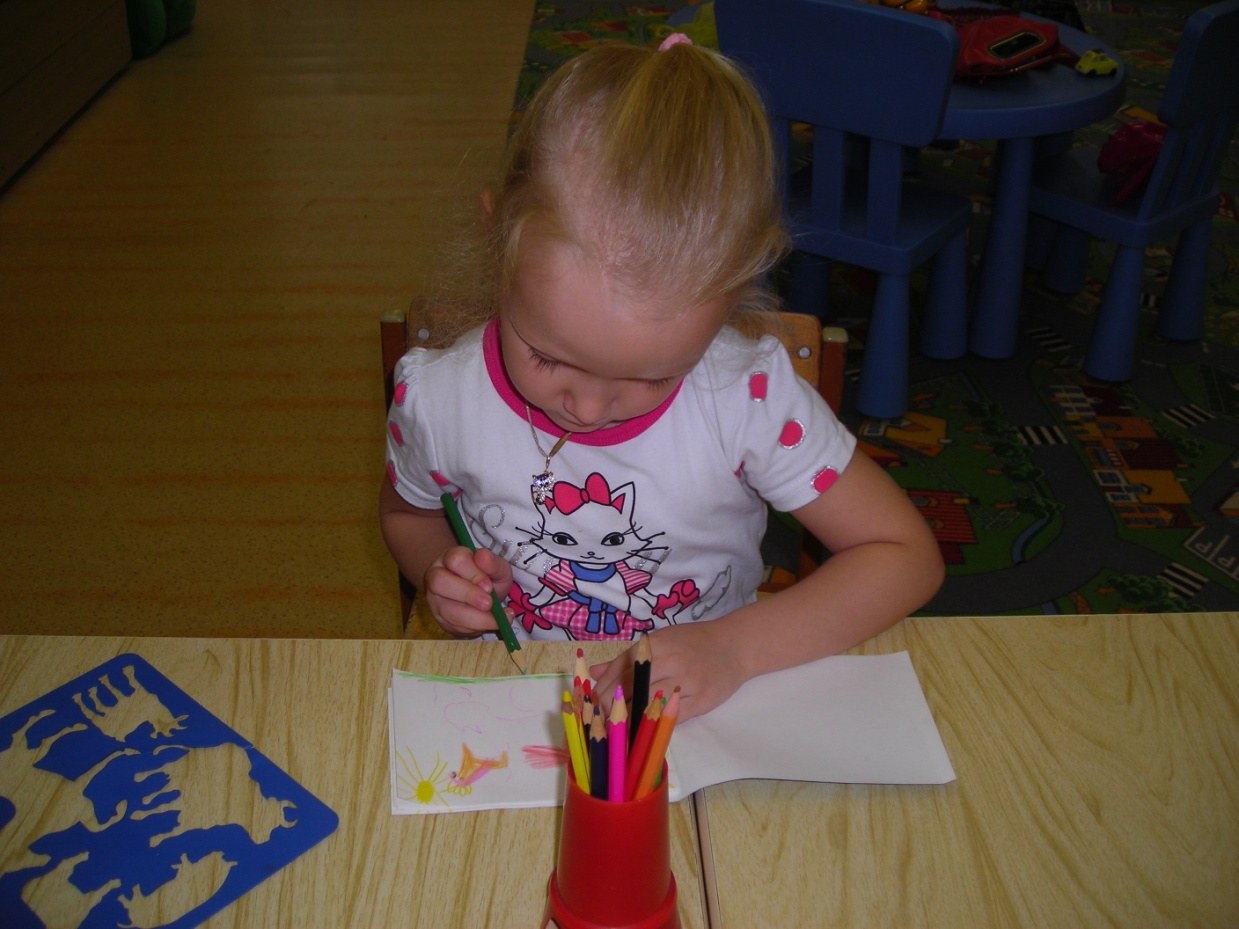 Сочиняем сами сказку для малышей.
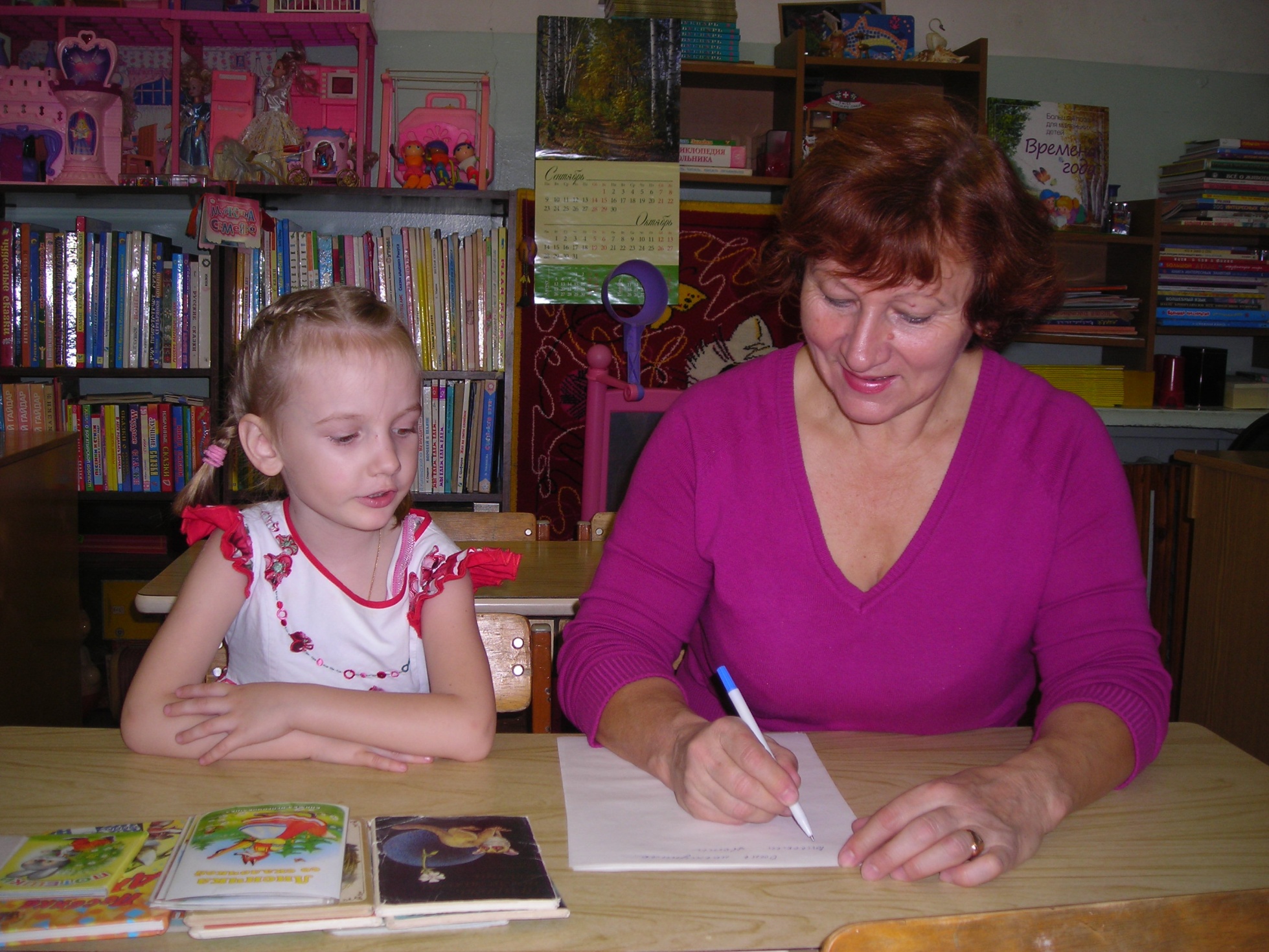 В гостях у «гномиков».
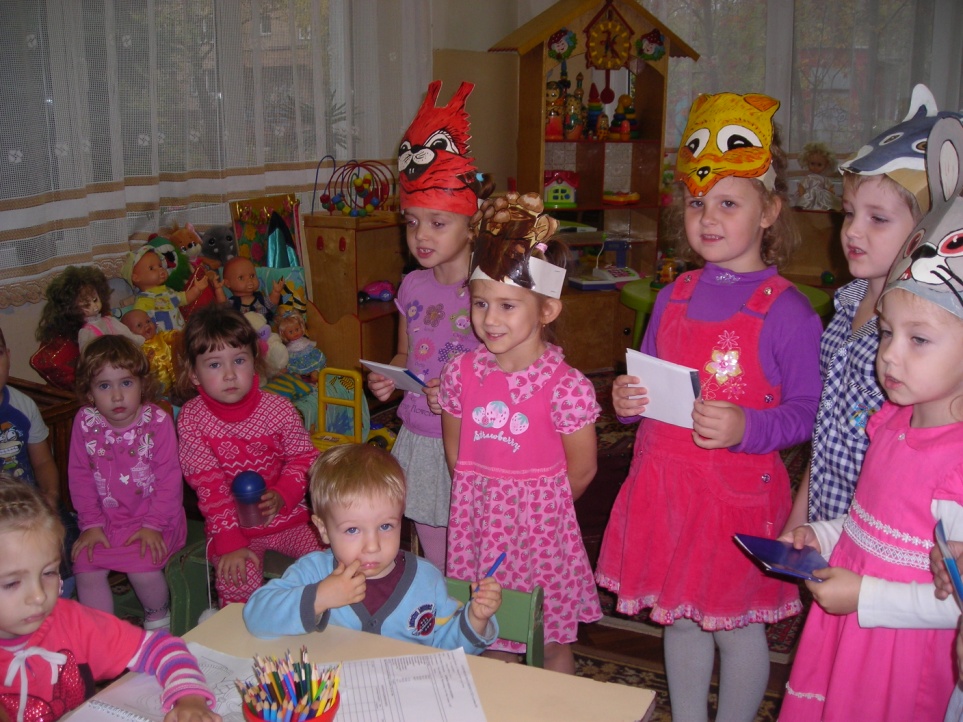 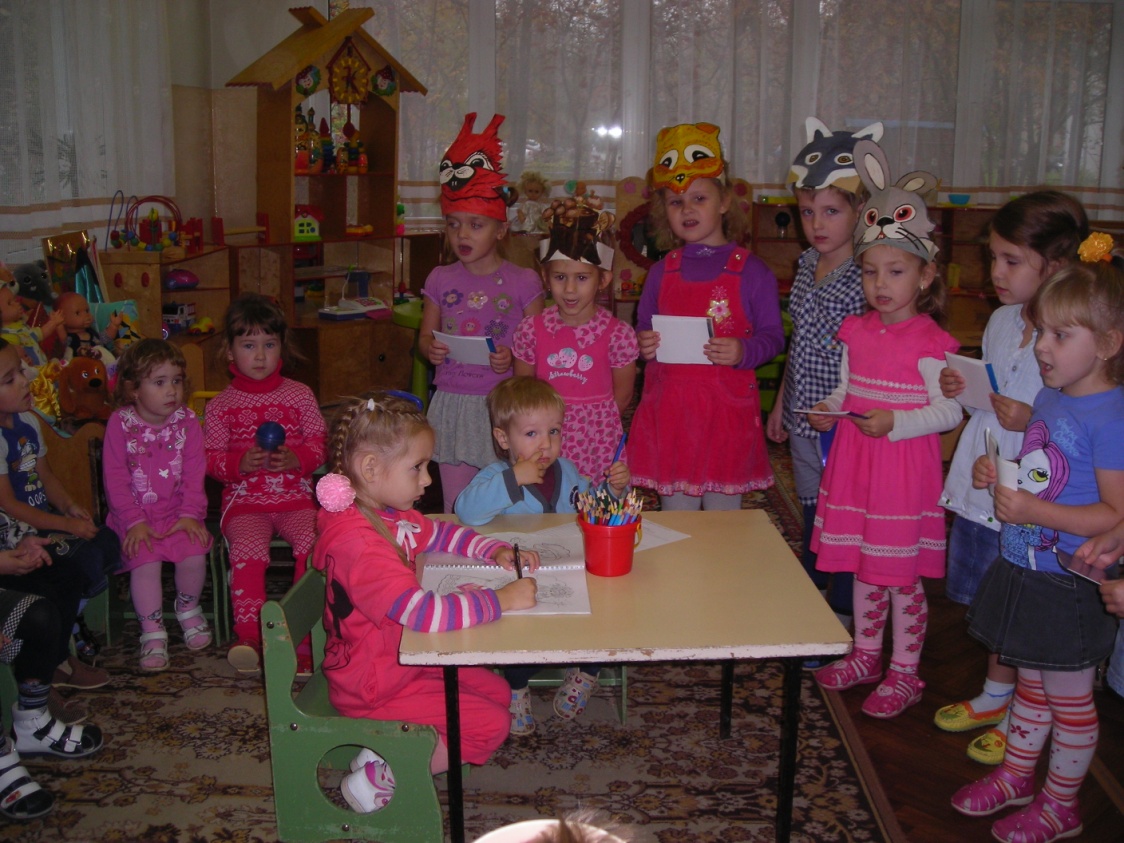 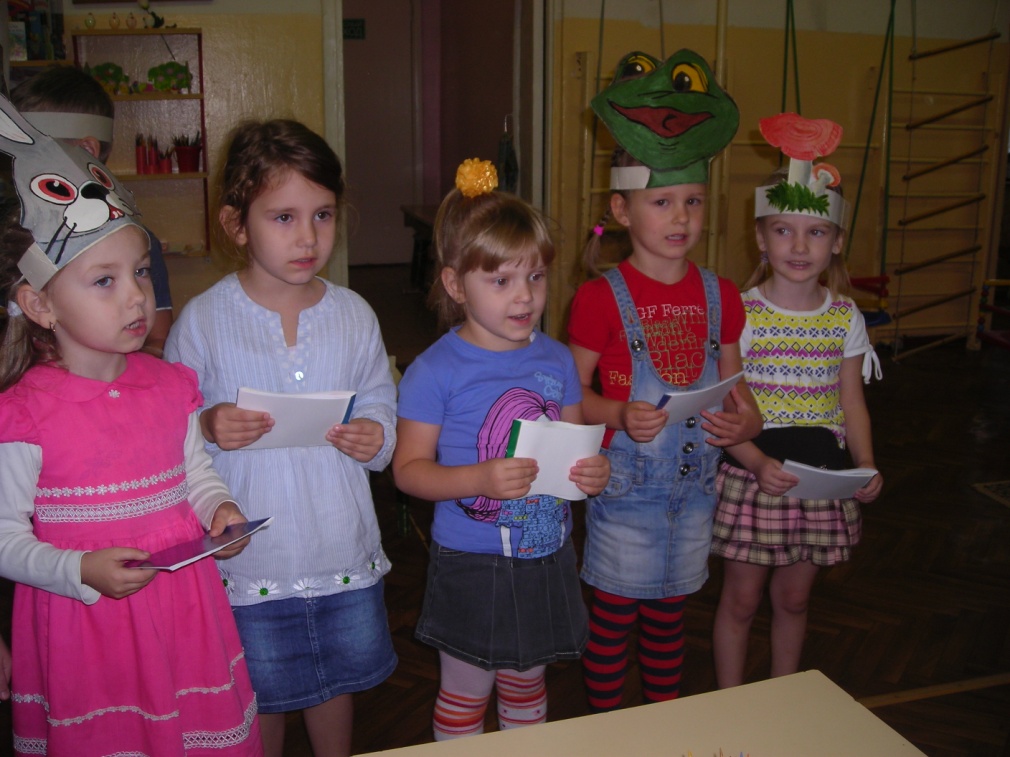 Дарим книжки-малышки.
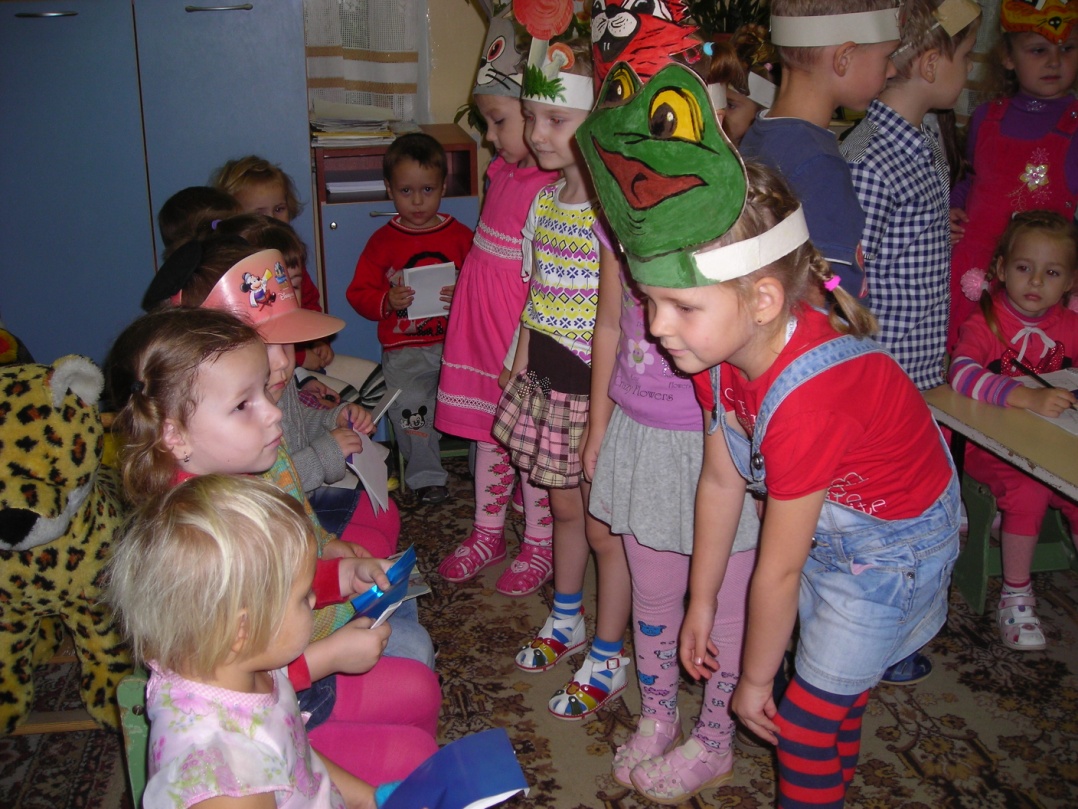 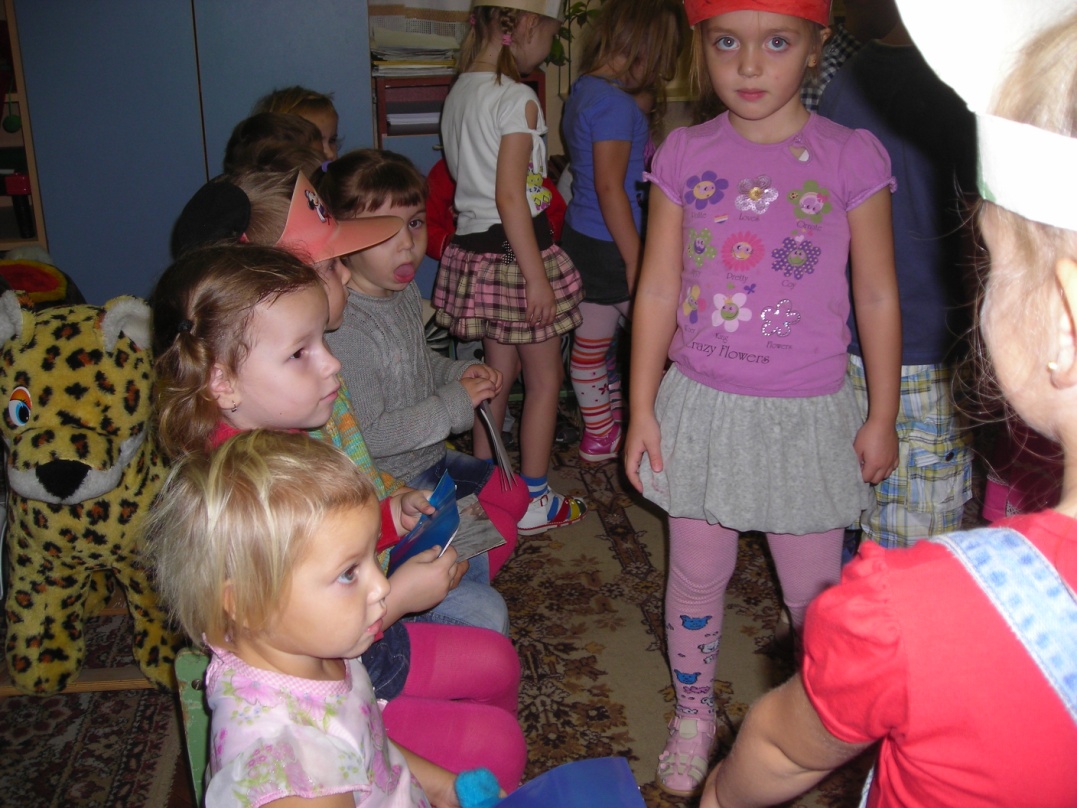 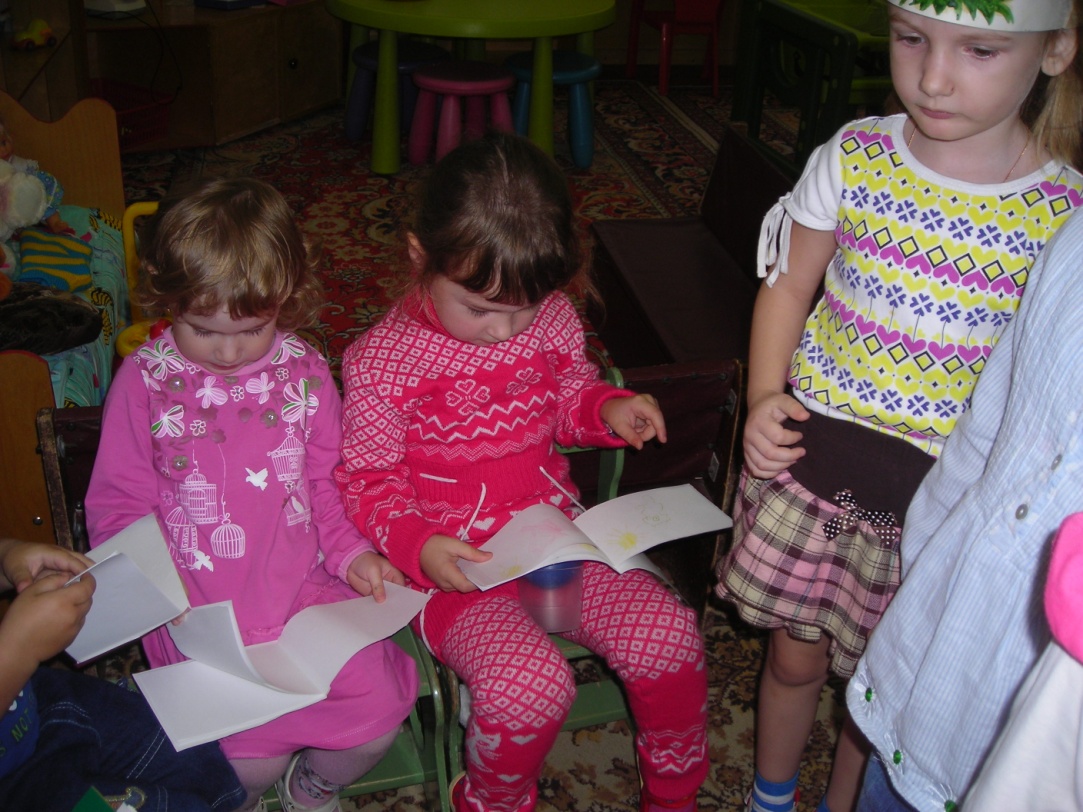 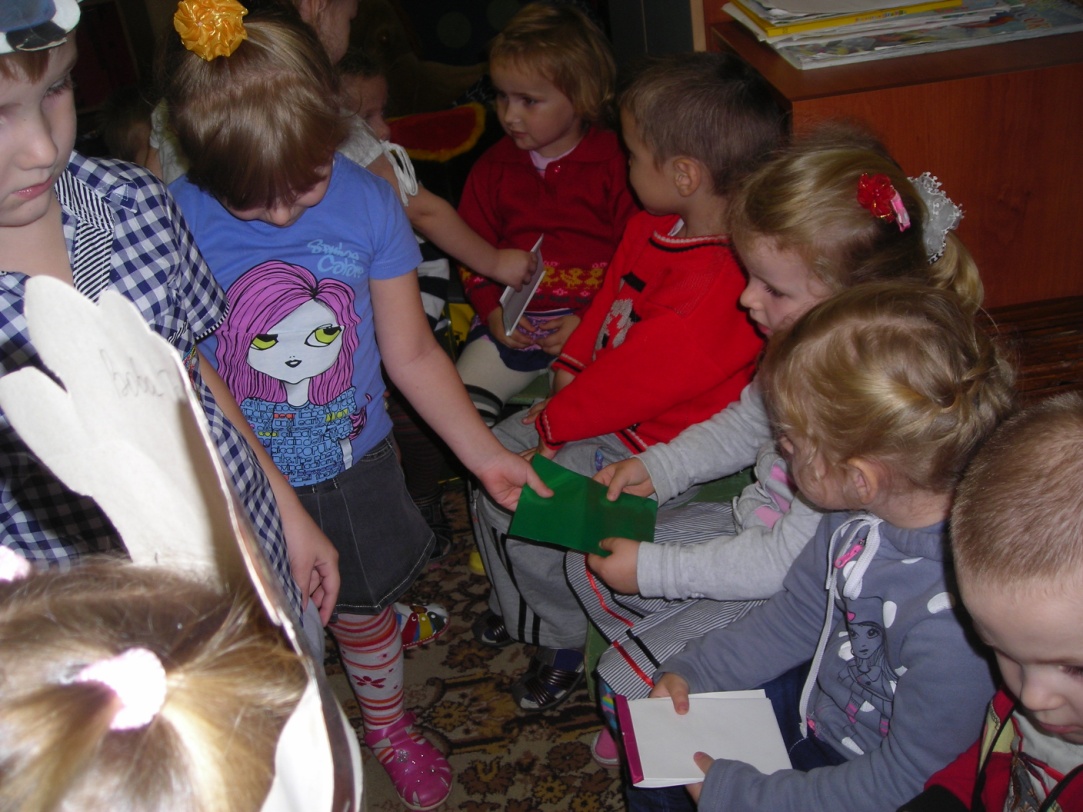 Семейная рукописная книга.
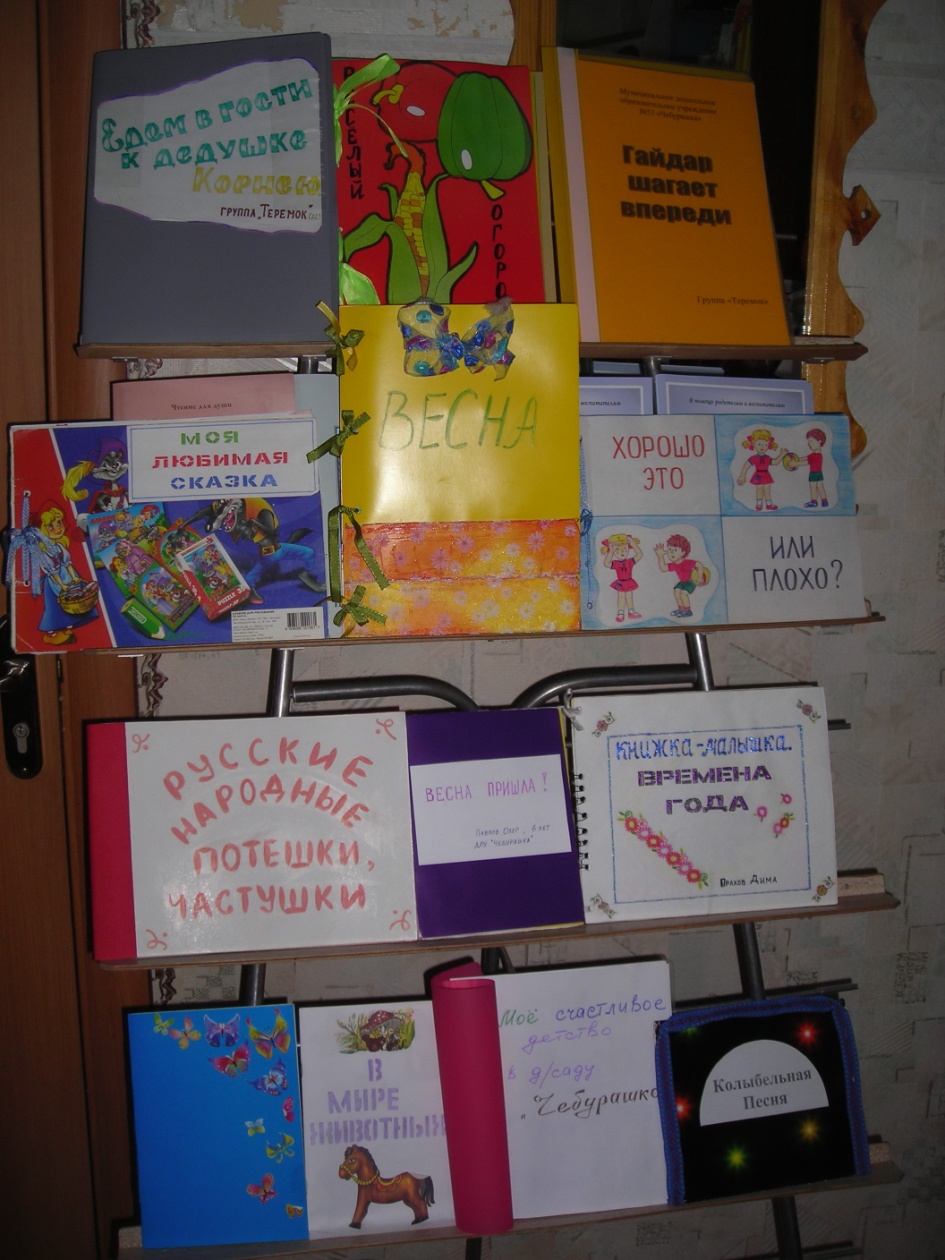 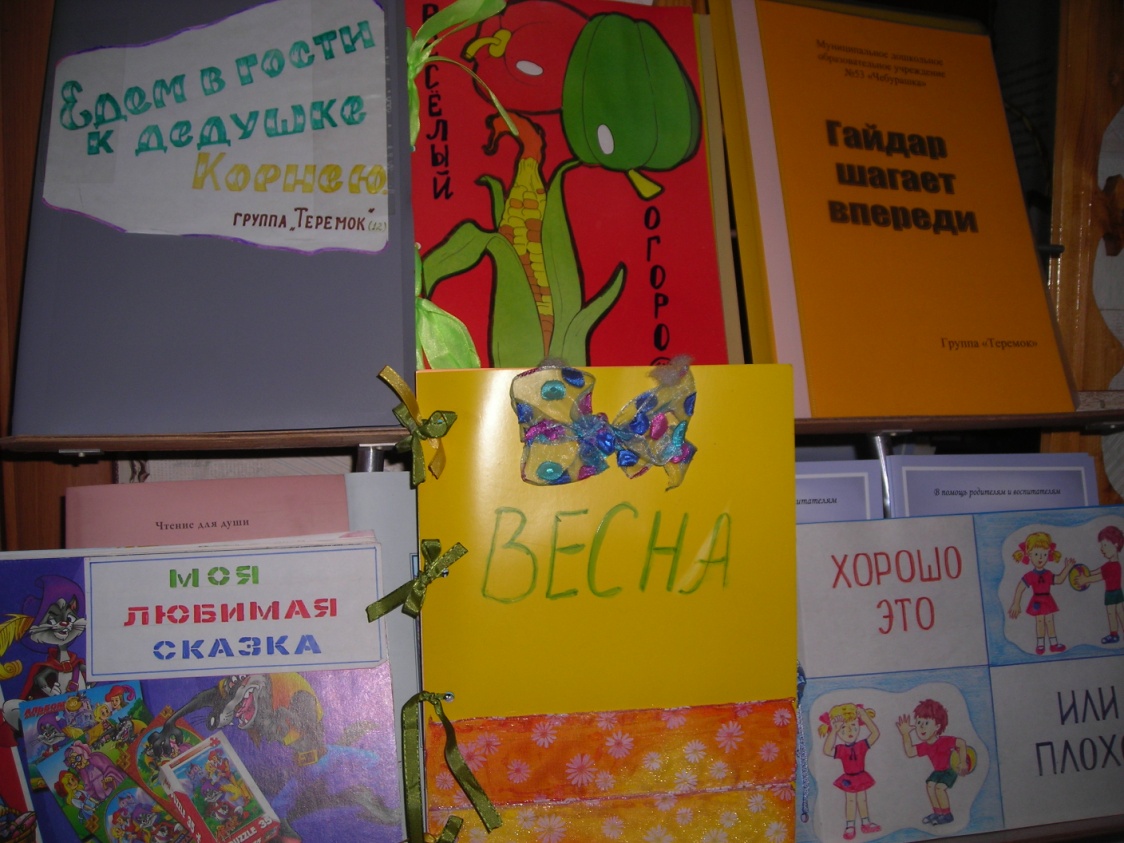 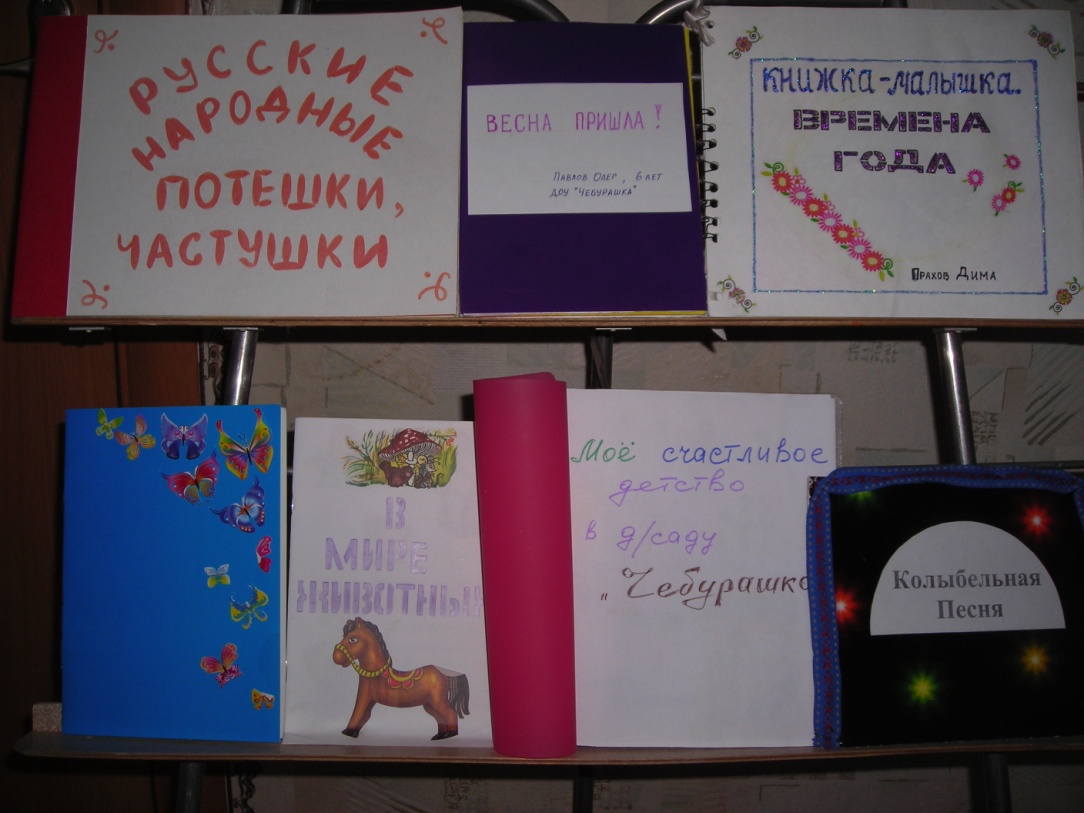 Папа, мама, я – читающая семья.
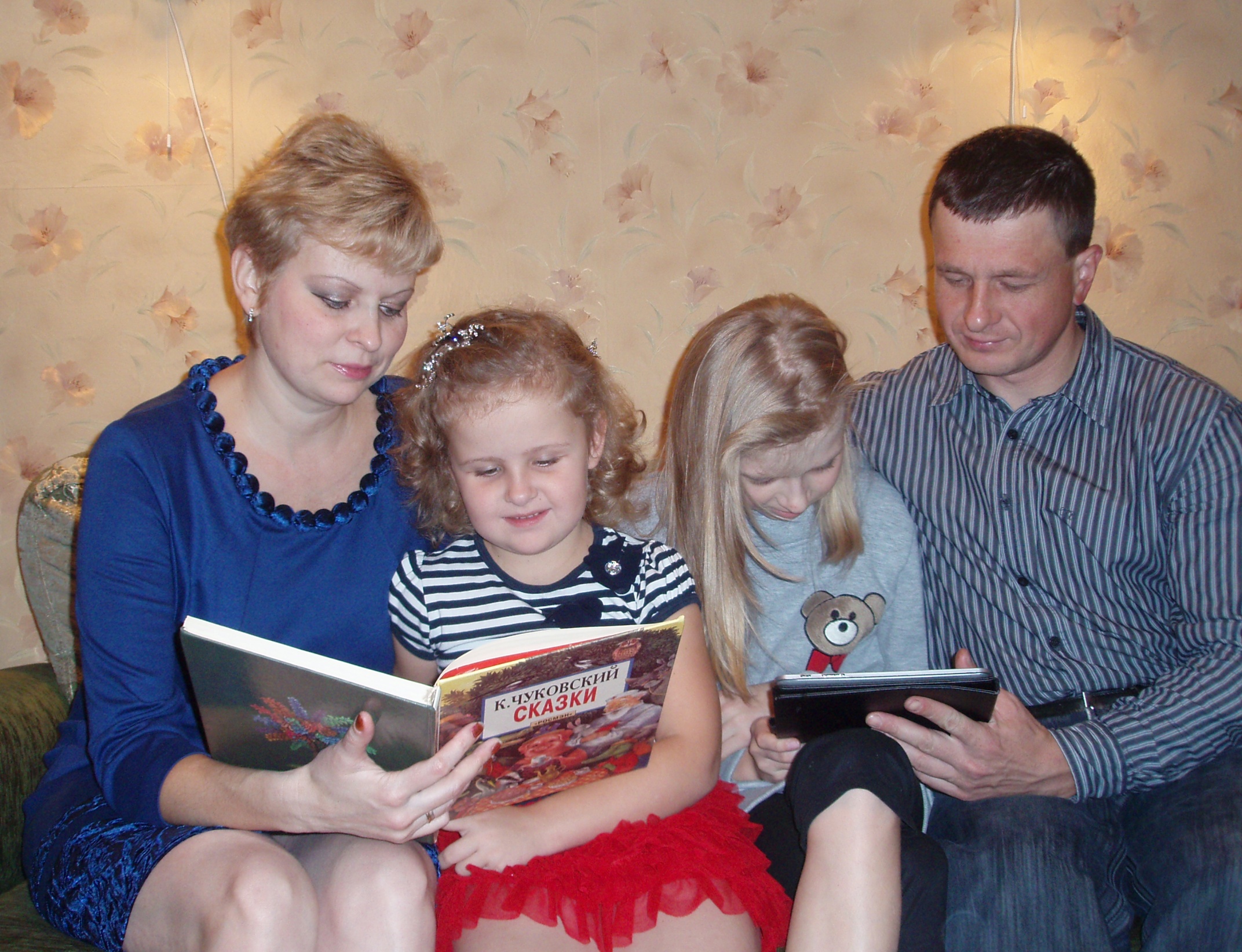